土地改良区会計処理事例集
全国土地改良事業団体連合会
令和6年8月
始めに・・・
　本事例集は、土地改良区の会計を指導されている都道府県水土里ネットの担当者の方々が経験した会計処理を基に作成しています。
　事例によっては対応方法が複数ある場合もあり、掲載されている方法以外にも対応方法が考えられることがあります。
　本事例集が土地改良区会計に携わる皆様の一助になれば幸いです。
目　次
１．賦課金関係の処理
①　金融機関が賦課金を受領した日と通帳記帳日が異なる場合の処理・・・・・・・ 5　　
②　賦課金の請求前に納入があった場合の処理・・・・・・・・・・・・・・・・・ 6
③　未収賦課金がある土地に転用決済金の調定を行った場合の処理・・・・・・・・ 7
④　未収賦課金に係る過怠金の消費税の処理・・・・・・・・・・・・・・・・・・ 8
⑤　過年度分(消費税8%)督促手数料の消費税率の扱い方・・・・・・・・・・・・・ 9
R５年度事例集記載
⑥　未収賦課金と賦課金台帳の不一致・・・・・・・・・・・・・・・・・・・・  10
⑦　賦課金納入処理のまとめ・・・・・・・・・・・・・・・・・・・・・・・・  11
⑧　賦課金を二重に受け入れた際の返金処理・・・・・・・・・・・・・・・・・  12
⑨　組合員の１人から一括償還の申し出があった場合の処理・・・・・・・・・・  13
⑩　畑地化促進事業協力金の処理・・・・・・・・・・・・・・・・・・・・・・  14
⑪　不納欠損引当金の計上タイミング・・・・・・・・・・・・・・・・・・・・  15
⑫　不納欠損引当金の計上タイミングと計上方法・・・・・・・・・・・・・・・  16
⑬　不納欠損処理時に不納欠損引当金の取崩しを失念した場合・・・・・・・・・  17
R６年度事例集記載
２．日常の運営関係の処理
⑭　現有の車両を新規入替えする場合の処理・・・・・・・・・・・・・・・・・  18
⑮　無償で固定資産の提供を受けた場合の処理・・・・・・・・・・・・・・・・  19
⑯　未使用はがきの交換処理・・・・・・・・・・・・・・・・・・・・・・・・  20
⑰　農協の出資予約貯金の処理・・・・・・・・・・・・・・・・・・・・・・・  21
⑱　満期返戻金がある積立型保険の処理・・・・・・・・・・・・・・・・・・・  22
⑲　中小企業退職共済へ職員退職金を掛けている場合の処理・・・・・・・・・・  23
⑳　農林年金特例業務負担金の長期前納の処理・・・・・・・・・・・・・・・・  24
R５年度事例集記載
㉑　小口現金勘定は入金用に使用可能か・・・・・・・・・・・・・・・・・・・  25
㉒　費用処理した取引を資本的支出に修正する場合の処理・・・・・・・・・・・  26
㉓　特定資産から特定資産への資金移動・・・・・・・・・・・・・・・・・・・  27
㉔　預かった敷金を特定資産で管理する場合の処理・・・・・・・・・・・・・・  28
㉕　他目的使用料の一部が誤入金だった場合の処理・・・・・・・・・・・・・・  29
㉖　創設換地で創設した土地の売却と換地清算金の支払い・・・・・・・・・・・  30
㉗　リース取引の処理・・・・・・・・・・・・・・・・・・・・・・・・・・・  31
㉘　リースした車両を契約期間終了時に買い上げる場合の処理・・・・・・・・・  33
㉙　会計細則例第35条の改正で作成すべき資料・・・・・・・・・・・・・・・・  34
R６年度事例集記載
３．土地改良施設関係の処理
㉚　県営土地改良事業分担金の前払金計上の処理・・・・・・・・・・・・・・・  35
㉛　土地改良施設建設仮勘定を使用しない場合の処理・・・・・・・・・・・・・  36
㉜　管理受託土地改良施設を譲与された場合の処理・・・・・・・・・・・・・・  37
㉝　固定資産の取得処理・・・・・・・・・・・・・・・・・・・・・・・・・・  38
㉞　所有土地改良施設の補助金相当額に誤りがあった場合の処理・・・・・・・・  39
㉟　貸借対照表に固定資産の計上を忘れた場合の処理・・・・・・・・・・・・・  40
R５年度事例集記載
３．土地改良施設関係の処理
㊱　一つの事業で造成年度の異なる複数の施設を管理する場合の処理・・・・・・ 41　
㊲　複数年に渡るほ場整備事業を建設仮勘定で処理する場合・・・・・・・・・・ 42
㊳　土地改良施設用地を一部売却する場合の処理・・・・・・・・・・・・・・・ 43
㊴　土地改良施設用地の一部を代替地として取得した場合の処理・・・・・・・・ 44
㊵　中古資産の耐用年数の設定方法・・・・・・・・・・・・・・・・・・・・・ 45
㊶　譲与施設の資産評価資料価額と実際の前払金に差がある場合の処理・・・・・ 46
R６年度事例集記載
４．予算決算関係の処理
㊷　支出予算額不足への対応方法・・・・・・・・・・・・・・・・・・・・・・ 47
㊸　転用決済金積立の支出予算超過への対応方法・・・・・・・・・・・・・・・ 48
㊹　予備費の充用方法・・・・・・・・・・・・・・・・・・・・・・・・・・・ 49
㊺ 　3月分の電気代が6月までわからない場合の処理・・・・・・・・・・・・・   50
㊻　資金不足を補うために特定資産の積立金を取崩す場合の処理・・・・・・・・ 51
㊼　特定資産としている積立金を一時借用(期中で戻し)する場合の処理・・・・ ・ 52
㊽　財政調整積立資産を一時借用(資金収支整理期間内で戻し)する場合の処理・・  53
㊾　特定資産から生じた利息の処理・・・・・・・・・・・・・・・・・・・・・ 54
㊿　資金収支整理期間内で積立を行う場合の処理・・・・・・・・・・・・・・・ 55 
51 　4月に納入された転用決済金を前期の決算書に反映する場合の処理・・・・・  56
52　  貸借対照表の指定正味財産、一般正味財産のカッコ書きと注記の関係・・・・ 57
53　  次年度繰越金が予算超過する場合の考え方・・・・・・・・・・・・・・・・ 59
R５年度事例集記載
４．予算決算関係の処理
54　  期末日が休日の場合の決算整理仕訳の日付・・・・・・・・・・・・・・・・ 60
55　  未収賦課金が資金収支整理期間内に納入されなかった場合の注記の書き方・・ 61
56　  前年度の次期繰越収支差額が誤っていた場合の処理・・・・・・・・・・・・ 62
R６年度事例集記載
５．その他の処理
R５年度事例集記載
57    土地改良区の合併により資産を受け入れる場合の処理・・・・・・・・・・・ 63
R６年度事例集記載
58    発電側課金が売電収入と相殺される場合の処理・・・・・・・・・・・・・・ 64
① 金融機関が賦課金を受領した日と通帳記帳日が異なる場合の処理
①　通帳に記載された記録を使用する
金融機関での賦課金受領日と、実際に通帳に記載された日にちが異なる場合はどのように処理をすればよいか。
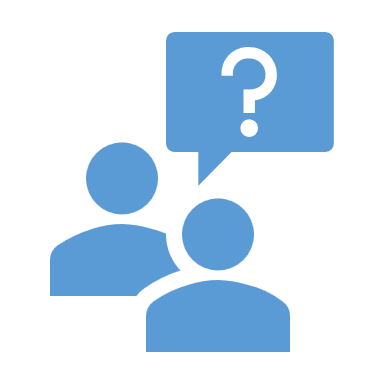 事　　例
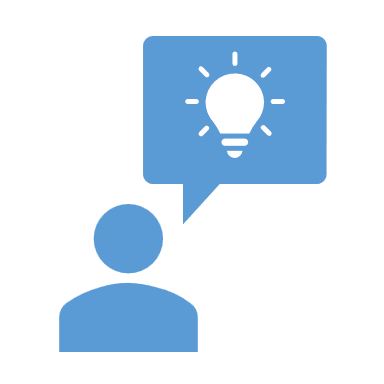 解決のポイント
対応方法
【金融機関へ納付された日】
　処理なし　　

【通帳へ記録された日】
　収入命令書：（款）土地改良事業収入（項）経常賦課金収入  1,000
　複式仕訳：（借方）現金及び預金  1,000／（貸方）未収賦課金等  1,000

　※　摘要欄に「○月○日金融機関受領分」と記載する。
賦課金納付書には、金融機関に賦課金が納付された期日で受領印が印字されるが、通帳への反映は納付当日でない場合もある。

土地改良区での処理としては、通帳に記載された記録により仕訳をする。
② 賦課金の請求前に納入があった場合の処理
①　翌年度の賦課金充当分を受け取った際は、流動負債
　　の前受金として受け取る。
②　複数年の賦課金充当分を受け取った際は、固定負債
　　の長期前受金として受け取る。
③　各年度に賦課調定をした後に、前受金又は長期前受金
　　と未収賦課金等を振り替える。
組合員より数年先までの賦課金を一括で納入したいという申出により、当年度分＋向こう２年分の賦課金を受け取った。
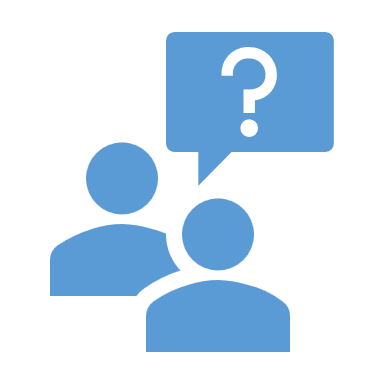 事　　例
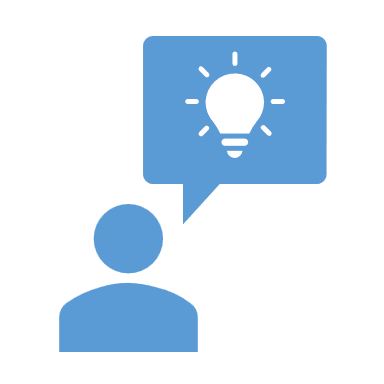 解決のポイント
①【当年度分の賦課金納入処理】
　　収入命令書：（款）土地改良事業収入（項）経常賦課金収入  50　
　　複式仕訳：（借方）現金及び預金  50／未収賦課金等  50　

②【向こう２年分の賦課金納入処理】
　　収入命令書：（款）前受金収入  100　
　　複式仕訳：（借方）現金及び預金  100／長期前受金  100　

③【翌年度の賦課金調定時】
　　命令書：振替命令書
　　複式仕訳：未収賦課金等  50／経常賦課金  50

④【前受分（１年目分）を当年度の賦課金に振替】
　　命令書：振替命令書
　　複式仕訳：（借方）長期前受金  50／（貸方）未収賦課金等  50

※  以降、③④を繰り返す。
※  本来は②の後に期末で長期前受金から前受金への振替処理（長期→短期）　
　  が必要だが、賦課調定するまではその金額が確定しないため、 長期前受金の　
　  まま翌年度に繰り越している。
前受金（流動負債）又は長期前受金（固定負債）として処理する
賦課調定前に、賦課金に充てる目的で受け取った資金
対応方法
賦課調定前なので「預り金」として扱うことも考えられる。
③ 未収賦課金がある土地に転用決済金の調定を行った場合の処理
①　転用決済金の積算上、未収賦課金、長期　
　　未収賦課金を含める。（新たに転用決済金
　　という債権が生じる）
②　収入後に転用決済金から未収賦課金、長期
　　未収賦課金へ充当させる。
未収賦課金（現年度分）及び長期未収賦課金（過年度分）がある土地が農地転用され、未収賦課金分も含めて転用決済金の賦課調定を行った。決済金を受領した際にはどのような処理を行えばよいか。
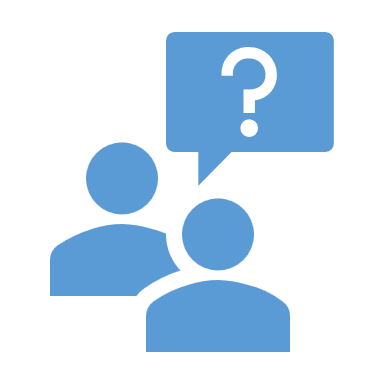 事　　例
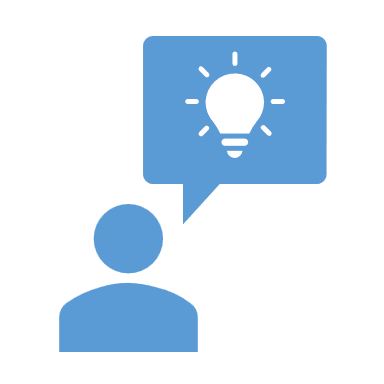 解決のポイント
対応方法
【前提】
　転用決済金  200　
　未収賦課金  30（現年度分）・長期未収賦課金  70（過年度分）

【賦課調定時】
　命令書：振替命令書
　複式仕訳：（借方）未収転用決済金  300／（貸方）転用決済金  300

【収入時】
　収入命令書：（款）土地改良事業収入（項）転用決済金収入  300
　複式仕訳：（借方）現金及び預金  300／（貸方）未収転用決済金  300

【未収金振替時】
　命令書： 振替命令書
　複式仕訳：（借方）転用決済金  100／（貸方）未収賦課金  30
                                                  　　　　　　　　長期未収賦課金等  70
転用決済金調定額に未収賦課金、長期未収賦課金を含めて調定額とする。
収入時は一旦全額を「転用決済金」で受け入れる。
その後、未収賦課金、長期未収賦課金等へ振り替えることで、すでに仕訳済みの未収賦課金、長期未収賦課金等が消え、純粋な転用決済金が収入として計上される。
④ 未収賦課金に係る過怠金の消費税の処理
課税事業者である土地改良区は５月31日までに消費税の申告を行うが、資金収支整理期間内に未収賦課金が納付されることがある。納付された時点で延滞利息、督促手数料が発生するが、それらは未収金として計上しておらず、消費税の申告にも間に合わない。
①　複式簿記移行後の消費税の計算は発生主義
　　で計算する

②　延滞金は非課税
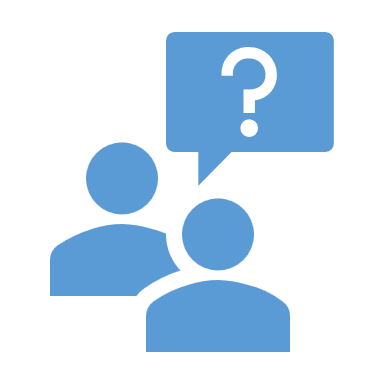 事　　例
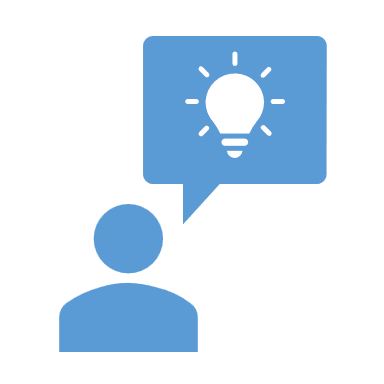 解決のポイント
対応方法
収支決算書の資金収支整理期間の期限を待つ必要はなく、未収金・未払金が反映された正味財産増減計算書をベースに計算
過怠金（延滞金、督促手数料）は発生した年度の収入として扱い、発生した年度の消費税計算に算入する。
複式簿記移行後の消費税は、
発生主義で計算
⑤ 過年度分(消費税8%)督促手数料の消費税率の扱い方
①　督促状を通知した年度に督促手数料を貸借
　　対照表に未収計上しているかどうか。
②　適用される消費税率は、取引の発生のあった
　　日を基準とする。
過年度の賦課金と督促手数料が納付された。この督促手数料に係る消費税率は８％で計算されたものであったが、現在の消費税率の１０％を適用する必要があるか。
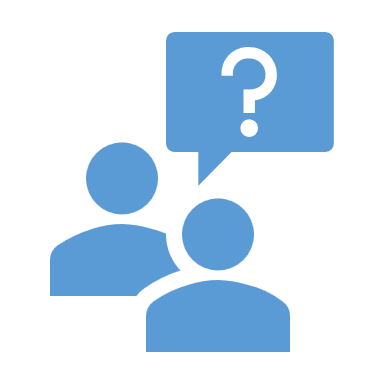 事　　例
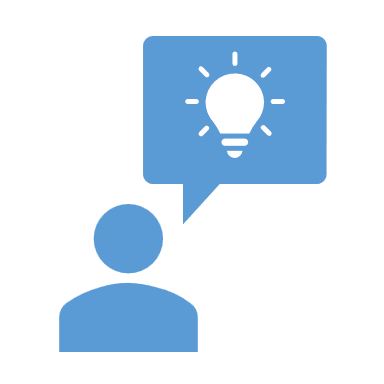 解決のポイント
対応方法
督促状を通知した年度の消費税（事例の場合は８％）を適用する。
督促手数料が納入された時点の消費税率（事例の場合は10％）を適用する。
督促状を通知した年度の貸借対照表に督促手数料を・・・
未収計上
していない
未収計上
している
⑥ 未収賦課金と賦課金台帳の不一致
①　未収賦課金は当期に賦課したもののことであるため、
　　3/31の貸借対照表の未収賦課金額と賦課金台帳の未収
　　賦課金額は一致する。

②　4/1に、前年度の未収賦課金を長期未収賦課金等に振り
　　替える処理を行っているか確認する。
決算書類の確認として、3/31時点の貸借対照表の未収賦課金額と賦課金台帳の未収賦課金額を見比べたところ、一致していなかった。
　これらは一致するとの認識であるが、一致していない原因は何が考えられるか。
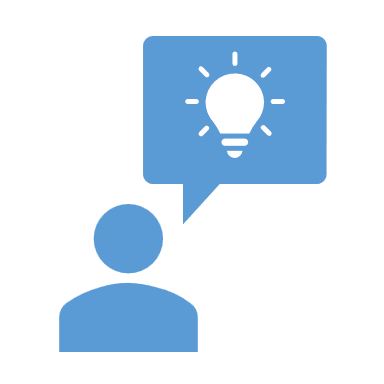 解決のポイント
事　　例
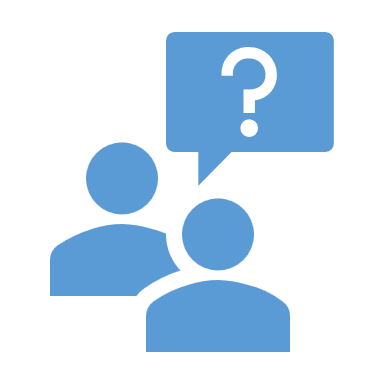 ①  帳簿上の記載額と賦課金台帳の記載額は一致しているか？

②  4月1日に、前年度の未収賦課金を長期未収賦課金等に振り替えているか？
対応方法
考えられる原因
②の確認

【4/1、前年度の未収賦課金を固定資産（長期未収賦課金等）に振替】
　命令書：振替命令書
　複式仕訳：（借方）長期未収賦課金等／（貸方）未収経常賦課金
この振替処理を忘れると前年度の未収賦課金が翌年度に引き継がれるため、3/31時点の貸借対照表の未収賦課金と賦課金台帳の未収金額が一致しない。
⑦ 賦課金納入処理のまとめ
資金の範囲：現金及び預金
資金収支整理期間あり（5/31まで）
【賦課金の賦課】R6.6
　振替命令書　
　複式仕訳：（借方）未収経常賦課金／（貸方）経常賦課金

【賦課金の納入】R6.7
　収入命令書：（款）土地改良事業収入（項）経常賦課金収入
　複式仕訳：（借方）現金及び預金／（貸方）未収経常賦課金


【長期未収賦課金への振替】R7.4.1
　振替命令書
　複式仕訳：（借方）長期未収賦課金等／（貸方）未収経常賦課金

【前年度（R6年度）の賦課金納入時（資金収支整理期間内 R7.4）】　　　　　　　　
　収入命令書：（款）土地改良事業収入（項）経常賦課金収入　← R6年度決算書に計上　
　複式仕訳：（借方）現金及び預金／（貸方）長期未収賦課金等　← R7年度の貸借対照表で処理

【前年度（R6年度）の賦課金納入時（資金収支整理期間外 R7.6）】　　　　　　　　
　収入命令書（款）雑収入（項）過年度収入　← R7年度決算書に計上　
　複式仕訳：（借方）現金及び預金／（貸方）長期未収賦課金等　← R7年度の貸借対照表で処理



【不納欠損処理前の賦課金納入時】
　収入命令書：（款）雑収入（項）過年度収入　← 納入された各年度に計上
　複式仕訳：（借方）現金及び預金／（貸方）長期未収賦課金等　← 納入された各年度で処理  

【不納欠損処理後の賦課金納入時】
　収入命令書：（款）雑収入　　
　複式仕訳：（借方）現金及び預金／（貸方）雑収入
R
R
６年度
７年度
前年度に未収賦課金があった場合は、必ず振替処理行う。
【参考】資金収支整理期間以後の賦課金納入処理
⑧ 賦課金を二重に受け入れた際の返金処理
①　過誤納の還付であっても相手方の請求（債務の発生）
　　に基づく。

②　過誤納金の払戻しは、収入科目から直接支払う。　　　
　　（収入のマイナス）
土地改良区事務所に賦課金を現金で持参した組合員がおり、賦課金収入として収入命令書を起票していたが、後日、当該組合員は口座引落で賦課金を納入していることが判明した。
　二重に賦課金を受け入れたので返金をしたいが、処理はどのようにすべきか。
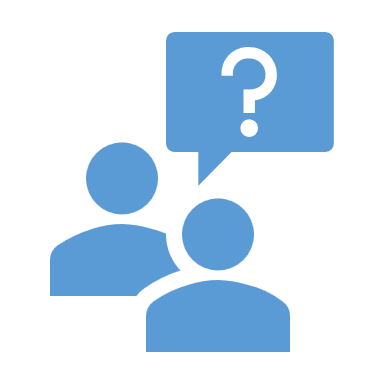 事　　例
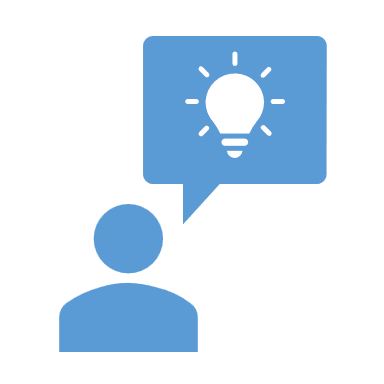 解決のポイント
②　過年度の誤納賦課金を当年度に還付する場合
①　当年度の誤納賦課金を当年度に還付する場合
土地改良区→　過誤納金の還付通知書を送付
相手方→　過誤納金の還付請求書を提出
対応方法
【債務の発生】
　振替命令書
　複式仕訳：（借方）雑費  100／（貸方）未払金  100

【還付処理】
　支出命令書：（款）雑支出（項）過年度支出
　複式仕訳：（借方）未払金  100
                                          ／（貸方）現金及び預金  100

・過年度以前の還付は当年度の支出予算に基づく。
・上記で使用している科目は会計基準で定められた科目であるが、　
　より実態がわかる過誤納還付金などを追加することも考えられる。
【還付処理】
　収入命令書：（款）土地改良事業収入
　　　　　　　（項）経常賦課金収入  △100
　複式仕訳：（借方）経常賦課金  100
　　　　　　　　　　　　／（貸方）現金及び預金  100
⑨ 組合員の１人から一括償還の申し出があった場合の処理
①　年次償還は、組合員分と市町村の償還助成を含
　　めている。

②　個人の一括償還分を土地改良区で預かり、毎年
　　の償還に合わせて支出することとする。
公庫資金償還金について、組合員の1人から一括償還の申し出があったが、どのように処理すればよいか。
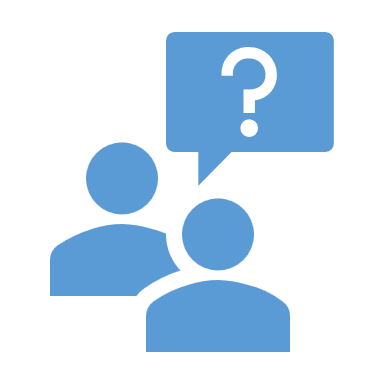 事　　例
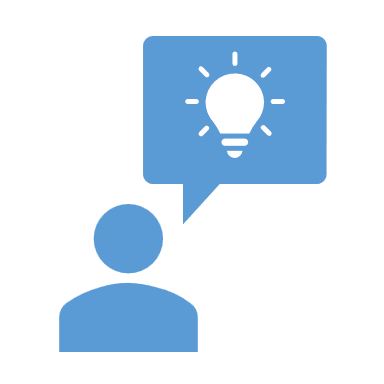 解決のポイント
①【一括償還分の受入】 
　　収入命令書：（款）前受金収入
　　複式仕訳：（借方）現金及び預金  100／（貸方）長期前受金  100

②【翌年度の賦課調定】
　　振替命令書
　　複式仕訳：（借方）未収特別賦課金  10／（貸方）特別賦課金  10

③【特別賦課金の賦課後に振替】
　　振替命令書
　　複式仕訳：（借方）長期前受金  10／（貸方）未収特別賦課金  10
対応方法
翌年度分の償還金の振替
個人一括償還分の受け入れ
償還金支出
※　本来は①の後に期末で長期前受金から前受金への振替処理（長期→短期）
　　が必要だが、賦課調定するまではその額が確定しないため、長期前受金の
　　まま翌年度に繰り越している。
※ 下線は会計基準に設定されていない科目のため追加
⑩ 畑地化促進事業協力金の処理
①　本来の資金の流れは「再生協→組合員→土地改良区」　
　　だが、実際は組合員が再生協に土地改良区への支払を　
　　委任することになる。　
②　資金的には土地改良区への補助金のようにも見えるが、　　
　　本来は「組合員→土地改良区」部分を省略しているだ
　　けで、実態としては転用決済金と同種のものと考える。
畑地化促進事業による決済金等は地域農業再生協議会から土地改良区に入金されるが、会計処理はどのようにしたらよいか。

※  本事業は令和5年度に実施されたものである。
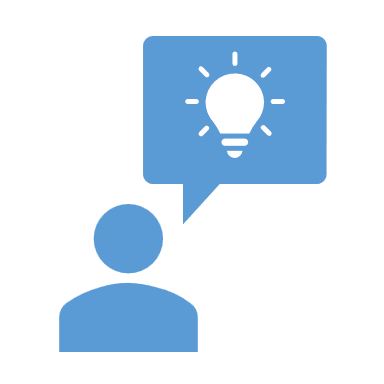 解決のポイント
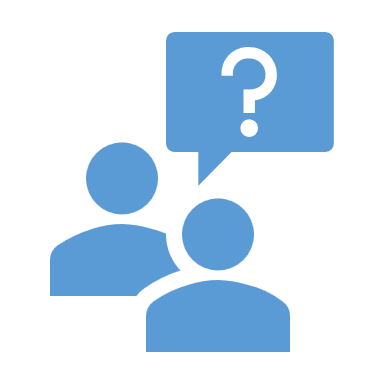 事　　例
地域農業再生協議会　　
　　（再生協）
土地改良区
組合員
②
対応方法
①
本来の資金の流れ
①  畑地化に伴う地区除外の場合
②  地目変更で畑地にする場合
実際のやり取り
【再生協から入金時】
　収入命令書：（款）土地改良事業収入（項）畑地化促進事業協力金収入
　複式仕訳：（借方）現金及び預金／（貸方）畑地化促進事業協力金　

【特定資産へ積立】
　支出命令書：（款）特定資産積立支出（項）転用決済金積立資産積立支出　
　複式仕訳：（借方）転用決済金積立資産／（貸方）現金及び預金
【再生協からの入金時】
　①と同様
【特定資産へ積立】
　地目変更に伴い減額する賦課金額を補てんするための協力金であるため、通常の転用決済金積立資産とは別に管理する。
※  転用決済金積立資産とは使用目的が異な 
      るため。
※ 下線は会計基準に設定されていない科目のため追加
⑪ 不納欠損引当金の計上タイミング
①　不納欠損引当金の計上タイミングは、土地改良区が
　　賦課金の徴収を不能と判断したとき。

②　徴収不能と判断する時期は、その理由によって異な
　　る。
不納欠損引当金を計上するタイミングはいつか。
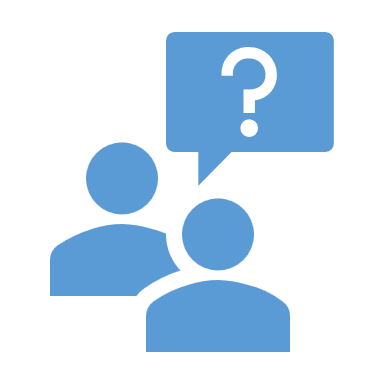 事　　例
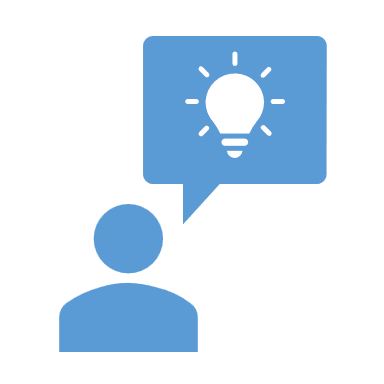 解決のポイント
会計基準第２の５の（２）

長期未収賦課金等について徴収不能のおそれがある場合には、徴収不能見込額を不納欠損引当金として計上しなければならない。
対応方法
長期未収賦課金等を徴収できないと判断したとき（※）に
引当金を計上する。
引当金計上タイミングは、その理由により異なる。
※  次ページ参照
（※）例：組合員が所在不明
　　　　　農地の相続を放棄している
　　　　　滞納処分（換価処分）をしたが全額回収の見込みが立たない
★  不納欠損引当金を計上する理由
徴収が困難となった長期未収賦課金等は資産とは成り得ないとの考えから、より適正な正味財産を表すために行う。
⑫ 不納欠損引当金の計上タイミングと計上方法
過年度に組合員に対し賦課調定した未収賦課金等（長期未収賦課金等）について徴収不能のおそれがある場合（滞納処分を行った場合であっても、時効が完了するまでに、当該長期未収賦課金等の全額を徴収することが困難な場合等）には、徴収不能見込額を不納欠損引当金として計上しなければならない。
不納欠損引当金とは…
※  会計基準第２の５の(2)
１．当年度に賦課した「未収賦課金等」は不納欠損引当金の対象とならない。

２．「徴収不能のおそれがある場合」の意味合いは二通り。
　　①  滞納処分を行うまでもなく徴収不能と判断される。　
　　②  滞納処分を行った場合に現実に徴収不能と見込まれる。
不納欠損引当金の定義から得られる前提
⑬ 不納欠損処理時に不納欠損引当金の取崩しを失念した場合
①　年度を越えて誤りが判明した際には、過年度修正
　　を使用して修正する。
長期未収賦課金等について不納欠損引当金を計上しており、時効が成立したことから不納欠損処理を実施した。この処理において、すでに計上していた不納欠損引当金を取崩すことを失念していたことが、翌年度判明した。どのような処理をして修正すべきか。
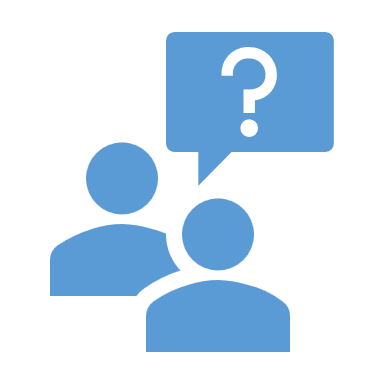 事　　例
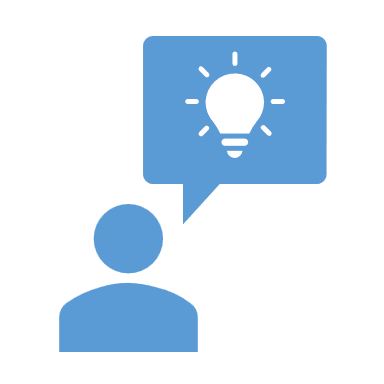 解決のポイント
②　不納欠損引当金繰入れ時に1円を除いて費用計上し
　　ているため、不納欠損（費用）として計上する額
　　は1円。
【不納欠損引当金計上時】
　振替命令書　
　複式仕訳：（借方）不納欠損引当金繰入額  4,999／（貸方）不納欠損引当金  4,999
【前提】
長期未収賦課金等　　
　　　　　5,000円
不納欠損引当金　　　
　　　　　4,999円
対応方法
【正しい処理】
【不納欠損処理時】            
　振替命令書
　複式仕訳：（借方）不納欠損引当金  4,999／（貸方）長期未収賦課金等  5,000
　　　　　　　　　　　　　不納欠損　     1／
不納欠損引当金
の取崩
長期未収賦課金等は消えたが、不納欠損引当金はそのまま。「費用（支出）」が、繰入時の4,999円＋今回計上した5,000円で二重に計上された状態。
【誤った処理】
　振替命令書
　複式仕訳：（借方）不納欠損  5,000／（貸方）長期未収賦課金等  5,000
不納欠損引当金と長期未収賦課金等の差額を不納欠損として計上
不納欠損引当金繰入時に4,999円を費用(支出)として計上しているので、不納欠損処理時には不納欠損(費用)１円を計上することで、不納欠損(費用)の合計が5,000円となる。
不納欠損引当金を消し、二重に計上した費用を過年度修正で取り消すことで、結果的に不納欠損（費用）が1円残る。
【修正処理】
　振替命令書
　複式仕訳：（借方）不納欠損引当金  4,999／（貸方）過年度修正（経常外収入）  4,999
⑭ 現有の車両を新規入替えする場合の処理
①　収支を整理し、収入・支出命令書を起票する。
　　　㊟下取り後の実質的な支払額ではなく、本来の車両
　　　　価格、下取額などを含めて整理する。

　②　収支以外の現有車両減少を振替命令書を起票する。
　　　㊟収支による仕訳を補完する仕訳として、
　　　　現有車両の残存価額分を売却益から減少する。
現在所有している車両を下取りに出して新規車両を購入する際の処理はどのようにすればよいか。
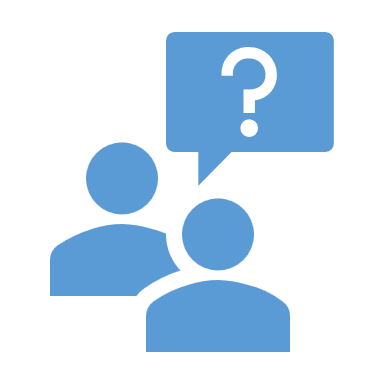 事　　例
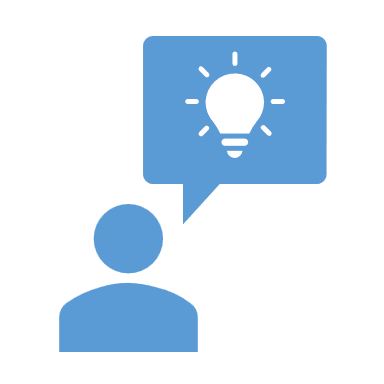 解決のポイント
【前提】
　新規車両価格　　 　　　 2,035,000円
　下取額    　　　　      　　  265,000円　　　　
　現有車両リサイクル預託金　10,000円
　現有車両帳簿価額  　　　　　　   1円
　※新規取得に係る税金等（リサイクル預託金を含む）は別途支払う。
　
（１）
　　【車両売却】①現有車両売却　②現有車両リサイクル預託金戻り
　　　①収入命令書：（款）固定資産売却収入（項）車両運搬具売却収入  265,000
　　　　　複式仕訳：（借方）現金及び預金  265,000／（貸方）車両運搬具売却益  265,000
　　　②収入命令書：（款）固定資産売却収入（項）その他固定資産売却収入  10,000
　　　　　複式仕訳：（借方）現金及び預金  10,000／（貸方）その他固定資産  10,000
　　【新規車両購入】
　　　　支出命令書：（款）固定資産取得支出（項）車両運搬具取得支出  2,035,000
    　　　　複式仕訳：（借方）車両運搬具  2,035,000／（貸方）現金及び預金  2,035,000
（２）
　　【現有車両を帳簿から落とす】
　　　　振替命令書： （借方）車両運搬具売却益   1／（貸方）車両運搬具   1
※新規車両購入時に必要な取得税、重量税、自動車税、リサイクル 
    預託金は各該当する科目で支出するが、リサイクル預託金は預け金
    の要素のため資産となるので「その他固定資産」とする。
対応方法
現有車両は１円の価値があったが、「それが無くなる＝売却益がその分減る」と考える。
⑮ 無償で固定資産の提供を受けた場合の処理
土地改良区事務所外に設置している給湯器を隣接する土木事務所が作業中に壊してしまい、無償で新規の給湯器に交換してくれた。新規に設置した給湯器は30万円したとのことだが、この場合の会計処理はどうしたらよいのか？
   なお、旧給湯器は資産計上していたが、耐用年数は既に経過しており備忘価額1円であった。
①　土地改良区の資産として扱う
②　外部からの受贈
③　指定正味財産として扱うか否か
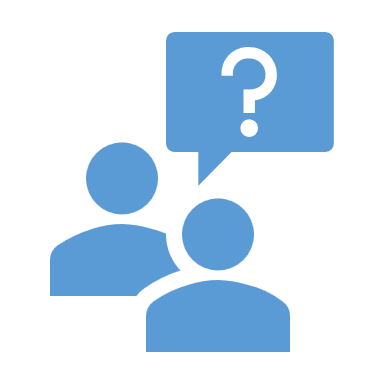 事　　例
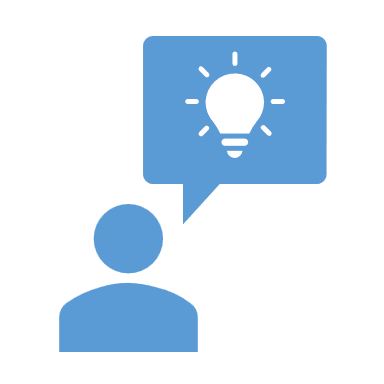 解決のポイント
対応方法
会計基準第２の５（１）で、「交換、受贈等によって取得した資産の取得価額は、その取得時における公正な評価額とする」とある。
【旧給湯器】→除却処理
    命令書：振替命令書   
    複式仕訳：（借方）器具備品除却損１／（貸方）器具備品１

【新給湯器】→資産計上
　命令書：振替命令書
　複式仕訳：（借方）器具備品300,000／器具備品受贈益（経常外収入）300,000
資産計上することを提案
※  収支決算書の資金の範囲は、「現金及び預金のほか、収支予算書に計上した収入
     及び支出に係る資産及び負債で、5月31日までに決済が完了するものを含めてい 
     る」としている。本取引では資金の移動がないため、収支決算書には影響しない。
外部からの受贈ではあるが、指定正味財産として扱う要素ではないと判断
⑯ 未使用はがきの交換処理
総代会出欠確認のために返信用はがきを同封して案内（70通）したが、返信用はがきを使用せずに土地改良区に直接持参した方がいた（10通分）。この際の返信用はがきの処理はどのようにしたらよいのか？
　なお、はがきは購入時に貯蔵品（100通分）として処理している。
①　はがきの書き損じ等は、手数料を支払って新品　
　　のはがき又は切手と交換可能する。
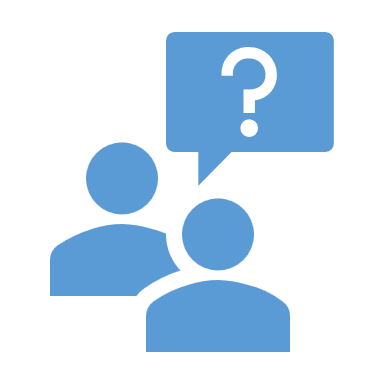 事　　例
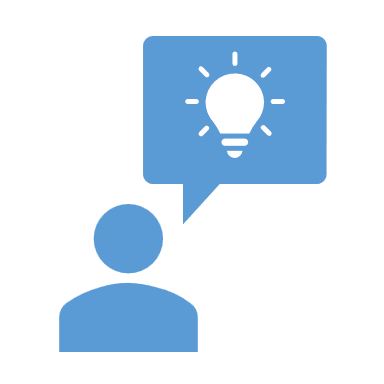 解決のポイント
対応方法
郵便局で未使用の返信用はがきを新品のはがき又は切手に交換してもらい、交換手数料は「支払手数料」として計上する。

貯蔵品は、重要性の乏しいものについては取得時に全額を費用計上することも認められている。
【購入時】（借方）貯蔵品  6,300／（貸方）現金及び預金  6,300

【使用時】（借方）総代会費  4,410／（貸方）貯蔵品  4,410

  新品のはがきと交換する場合
【未使用分戻り】（借方）貯蔵品  630／（貸方）総代会費  630

【交換手数料】（借方）支払手数料  100／（貸方）現金及び預金  100
貯蔵品の処理は、期末に棚卸しをして該当がある場合に計上する方法もある。
「重要性」の基準は土地改良区によって判断する。
新品に交換したはがき（切手）を貯蔵品に戻す。
⑰ 農協の出資予約貯金の処理
農協と「出資予約貯金」という形で取引を行っている。出資配当金が発生した場合この口座に入金され、1,000円を超えた場合は出資金に振り替えられる。通帳は発行されず、年に１回はがきで出資金の額と口座の預り金の額が通知されるが、出資予約貯金の残高を貸借対照表に計上していなかった。
①　通帳が発行されなくても、はがきで口座
　　残高を確認して貸借対照表への計上は必要。

②　流動資産又は固定資産として計上可能。
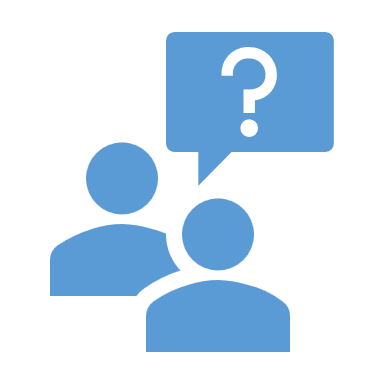 事　　例
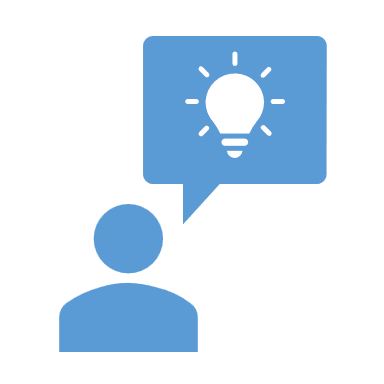 解決のポイント
対応方法
出資予約貯金の通帳は発行されないため、はがきで残高を認識することになるが、その金額を貸借対照表に計上する必要がある。
①  流動資産（出資予約貯金）を設定する場合
【利息受入時】
　収入命令書：（款）雑収入（項）受取利息配当金収入　1,500
　複式仕訳：出資予約貯金（流動資産）1,500／受取利息配当金1,500
【振替時】
　支出命令書：（款）出資金取得支出  1,000
　複式仕訳：出資金   1,000／出資予約貯金（流動資産）1,000

②  固定資産（出資予約貯金）を設定する場合
【利息受入時】
　命令書：振替命令書
　複式仕訳：出資予約貯金（固定資産）1,500／受取利息配当金1,500
【振替時】
　命令書：振替命令書
　複式仕訳：出資金   1,000／出資予約貯金（固定資産）1,000
流動資産の科目として「出資  
     予約貯金」を設定する。

固定資産の科目として「出資
     予約貯金」を設定する。
⑱ 満期返戻金がある積立型保険の処理
満期返戻金がある積立型の損害保険に加入しており、年間の保険料140を支払っている。このうち積立分と掛け捨て分があるため、10年後に満期保険料として1,200を受け取ることになるが、どのように処理すればよいか。
①　資産計上する部分（積立部分）と費用計上する
　　部分（掛捨部分）に分けて処理する。
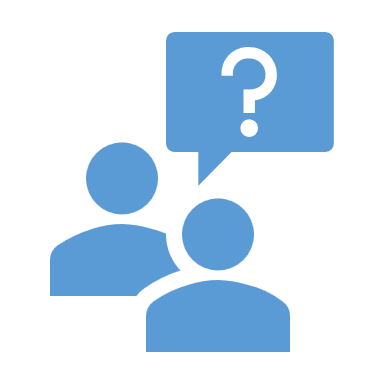 事　　例
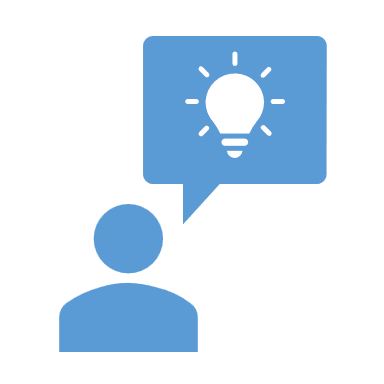 解決のポイント
【前提】
　保険料　140／年（うち積立分120、掛捨分20）→　積立分と掛捨分は保険会社に確認
　満期返戻金予定額（10年）1,200

【保険料支払時】
（積立部分）
　　支出命令書：（款）固定資産取得支出（項）その他固定資産取得支出   120
　　複式仕訳：（借方）その他固定資産  120／（貸方）現金及び預金  120
（掛捨部分）
　　支出命令書：（款）一般管理費支出（項）運営事務費支出（目）支払保険料　20　　　　
　　複式仕訳：（借方） 支払保険料  20／（貸方）現金及び預金  20

【満期返戻金受取時】
　収入命令書：（款）満期保険金返還収入  1,200　※適宜科目追加
　複式仕訳：（借方）現金及び預金  1,200／（貸方）その他固定資産  1,200

※満期返戻金と積立資産に差額がある場合は、雑収入又は雑損失で処理する。
対応方法
⑲ 中小企業退職共済へ職員退職金を掛けている場合の処理
職員への退職金支払いのため、中小企業退職共済（中退共）に加入して職員それぞれに掛金を掛けている。また、加入前より在職している職員には共済からの退職金だけでは不足するため、土地改良区からの退職金の支払いもある。退職共済の掛金の扱いと、退職給付引当金などの会計処理はどうしたらよいか。
①　共済への掛金は支出（費用）とする。

②　共済への掛金は退職給付引当金としない。
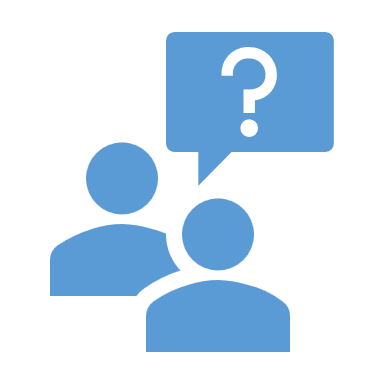 事　　例
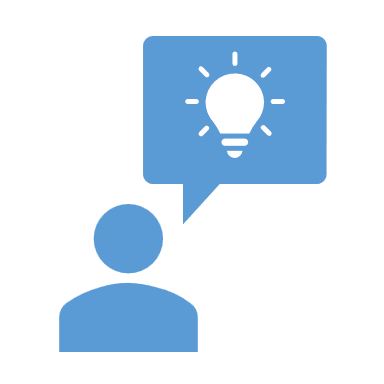 解決のポイント
対応方法
【中退共へ掛金の支払】
　支出命令書：（款）一般管理費支出（項）運営事務費支出（目）福利厚生費100
　複式仕訳：（借方）福利厚生費100／（貸方）現金及び預金100

【土地改良区負担分の引当金計上】
　命令書：振替命令書
　複式仕訳：（借方）退職給付費用20／（貸方）職員退職給付引当金20

【土地改良区負担分の積立】
　支出命令書：（款）特定資産積立支出（項）職員退職給付引当積立資産積立支出20
　複式仕訳：（借方）職員退職給付引当積立資産20／（貸方）現金及び預金20
中退共から支払われる退職金は直接職員に支払われるため、積立金（資産）としては扱わず、支出（費用）として扱う。
土地改良区からの退職金は、特定資産の職員退職給付引当積立資産として扱う。
⑳ 農林年金特例業務負担金の長期前納の処理
厚生年金と農林年金の統合に伴い農林年金へ特例業務負担金を支払うことになっており、この費用をR２年度（複式会計化以前）に長期前納したが、複式会計としたR４年度の貸借対照表に「長期前払費用」を資産計上していない。また、会計細則の科目に当該勘定科目を設定していないが、どのように処理するべきか。
①　長期前納分は資産計上が必要
②　勘定科目は適宜設定が可能
③　R５年度で修正
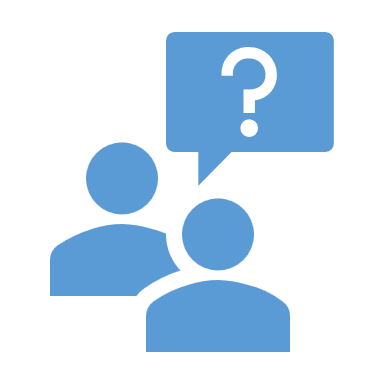 事　　例
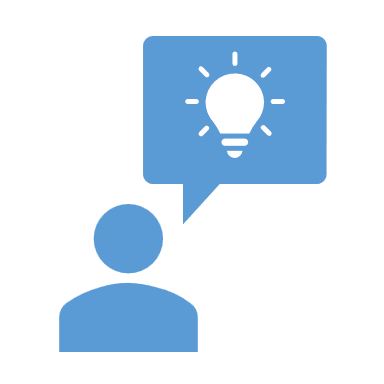 解決のポイント
対応方法
★農林年金特例業務負担金の長期前納処理の概要

特例業務負担金の長期前納額は概算払いであり、毎月確定した負担額と長期前納額の過不足を毎年4月に精算する。

長期前納は特例業務負担金の前払いとしての性質があり、各月・各年度に費用認識するため、前納時点で支出（費用）とはならず「長期前払費用」等の科目に資産計上する。

農林年金から毎月送付される精算明細書の内容に従い、各月の負担金額と前納充当額に差額が生じた場合は未収金（確定額が前納額より多かった場合）又は未払金（確定額が前納額より少なかった場合）で処理する。
【R５年度期首に資産計上する】
   （借方）前払費用   300,000／（貸方）過年度修正(収入)  300,000
   （借方）長期前払費用  4,700,000／（貸方）過年度修正(収入)  4,700,000

【毎月送付される明細書に従い、当月分を費用化】
★負担金額＝前納充当額（借方）福利厚生費  25,000／（貸方）前払費用  25,000
★負担額＜前納充当額　（借方）福利厚生費  20,000／（貸方）前払費用  25,000
                         　　　                  未収金           5,000
★負担額＞前納充当額（借方）福利厚生費  27,000／（貸方）前払費用  25,000
                                                                     　　　　　　　　 未払金       2,000
【R6.4 精算】過不足調整で3,000が返金される場合
                   （年間未収金5,000、年間未払金2,000の場合）
（借方）未払金  2,000／（貸方）未収金  2,000　
（借方）現金及び預金  3,000／（貸方）未収金3,000
精算明細書より、R5年度の貸借対照表に長期前納残額を計上
㉑ 小口現金勘定は入金用に使用可能か
①　小口現金への入金処理はできない。

②　受領当日は収入命令書で処理をして事務所の金庫に保
　　管し、後日金融機関に入金する際は振替命令書で処理
　　する。
賦課金を現金で受領し、受領日に金融機関に入金できない場合、小口現金として取り扱うことは可能か。
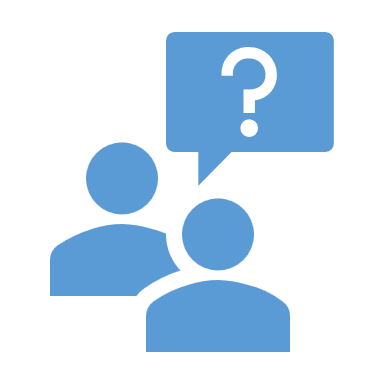 事　　例
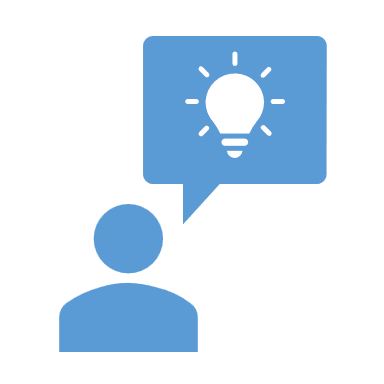 解決のポイント
小口現金とは・・・
対応方法
賦課金を受領当日に金融機関に入金できない場合は土地改良区の金庫で保管することになるが、領収書は
領収日で発行しているため、賦課金領収日において収入命令書を作成する。

※　現金及び預金勘定に(目)小口現金とは別に、(目)現金(目)預金の科目を設けて小口現金勘定と分けて処理する。

【賦課金領収当日】
　収入命令書：（款）土地改良事業収入（項）経常賦課金収入
　複式仕訳：（借方）現金及び預金（現金）／（貸方）未収賦課金等

【金融機関への入金時】
　振替命令書
　複式仕訳：（借方）現金及び預金（預金）／（貸方）現金及び預金（現金）
小口現金とは、日常頻繁に生じる少額な経費の支払いのために一般の現金勘定から区分して現金の出納を処理する勘定。支出に特化した勘定のため、小口現金への収入処理はできない。
㉒ 費用処理した取引を資本的支出に修正する場合の処理
①　正しい支出科目の「固定資産取得支出」に予算
　　があるか確認する。

②　予算がない場合は補正、流用、予備費の充用を
　　検討する。
土地改良施設維持管理適正化事業による整備（ポンプの更新）において、固定資産の増加（資本的支出）として資産計上すべき取引を、修繕費（費用）として処理していた。　
　この場合の修正はどのようにすべきか。
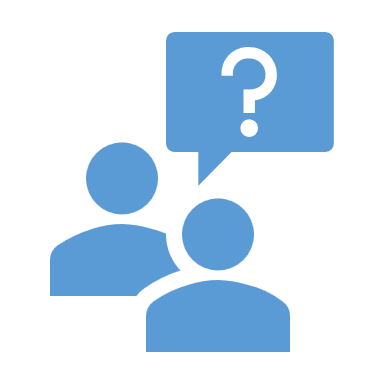 事　　例
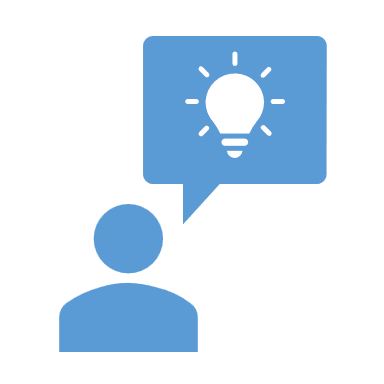 解決のポイント
固定資産の増加（資本的支出）として処理するところを、修繕費（費用）で処理している。
【誤った処理】
支出命令書：（款）土地改良事業費支出
　　　　　　（項）適正化事業費支出（目）修繕費
複式仕訳：（借方）修繕費／（貸方）現金及び預金
対応方法
１．２の対処ができな場合は、やむを得ない処理として、振替命令書で「（借方）所有土地改良施設／（貸方）修繕費」として貸借対照表と正味財産増減計算書だけを修正する処理も考えられる。
　収支決算書の修繕費と正味財産増減計算書の修繕費は一致しないが、財務３表の整合自体に支障はない。（支出科目が修繕費か固定資産取得支出になるかの違い。）

　資本的支出か修繕費かにより予算執行科目が異なるので、処理時には科目の選択に注意する。
【正しい処理】
支出命令書：（款）固定資産取得支出
　　　　　　（項）所有土地改良施設取得支出（追加）
複式仕訳：（借方）所有土地改良施設／（貸方）現金及び預金
【対処方法】
１．誤った支出命令書を取消し、改めて正しい科目で処理する。
　
２．正しい科目（固定資産取得支出）に予算がない場合、予算の
　　補正、流用又は予備費の充用で対処する。
　
３．補正等ができない場合は、収支決算書は誤った処理のままでも
　　やむを得ないが、資産計上するために複式仕訳は修正する。
㉓ 特定資産から特定資産への資金移動
地区ごとに特別会計を設定していたが、複式簿記移行に伴い特別会計を廃止し、一般会計内の特定資産として管理することにした。
　新規地区を興す際に新たな特定資産を設定するが、一時的に別の特定資産から資金を借りたい。「他会計繰入金」で受け入れ、返金する際には「他会計繰出額」で処理してよいか。
①　一般会計内の特定資産として管理しているため、　
　　他会計間の資金移動ではなく、特定資産間での資
　　金移動となる。

②　特定資産間の資金移動であっても、収支決算書に
　　反映する取引となるため予算化が必要。
解決のポイント
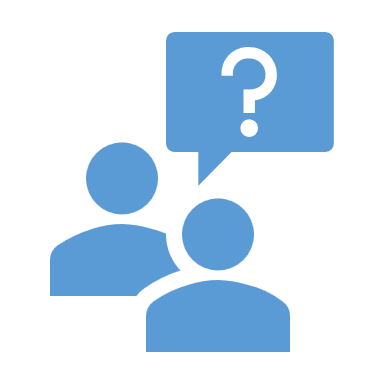 事　　例
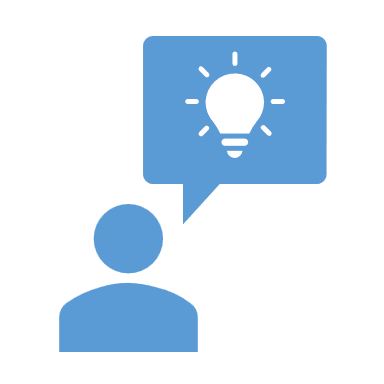 対応方法
収支決算書に反映する取引となるため、予算化が必要
【A特定資産 → B特定資産への資金移動】

【A特定資産】
　収入命令書：（款）特定資産取崩収入（項）A特定資産取崩収入
　複式仕訳：（借方）現金及び預金／（貸方）A特定資産


【B特定資産】
　支出命令書：（款）特定資産積立支出（項）B特定資産積立支出
　複式仕訳：（借方）B特定資産／（貸方）現金及び預金
㉔ 預かった敷金を特定資産で管理する場合の処理
土地改良区の所有地を賃貸した際に敷金を預かったが、数年後に返金するまで特定資産として管理をしたい。
　どのように処理すべきか。
①　敷金は固定負債として管理し、同時に特定資産と
　　する。
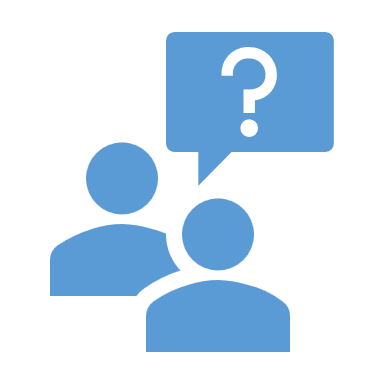 事　　例
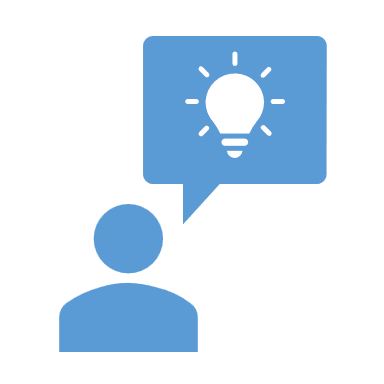 解決のポイント
【敷金受入】
　収入命令書：（款）預り敷金収入
　複式仕訳：（借方）現金及び預金／（貸方）その他固定負債

【特定資産へ積立】
　支出命令書：（款）特定資産積立支出（項）預り敷金積立資産積立支出
　複式仕訳：（借方）預り敷金積立資産／（貸方）現金及び預金

【敷金の返金】
　収入命令書：（款）特定資産取崩収入（項）預り敷金積立資産取崩収入
　複式仕訳：（借方）現金及び預金／（貸方）預り敷金積立資産

　支出命令書：（款）預り敷金支出
　複式仕訳：（借方）その他固定負債／（貸方）現金及び預金
対応方法
負債に充当する分として、「特定資産への充当額」には入れない
※　科目の追加を避けたい場合は、敷金を　　
　　流動資産で管理し、通帳を一般会計と
　　別にして管理する方法もある。
※ 下線は会計基準に設定されていない科目のため追加
㉕ 他目的使用料の一部が誤入金だった場合の処理
土地改良区の合併により引き継いだ他目的使用料（電柱敷地料）が発生する取引について、使用料の入金があった。
　解散した旧土地改良区は、事業地区ごとに土地改良区名義地にある電柱等につき、他目的使用料を土地改良区分と地元収納分とに分けており、地元収納分が存続土地改良区にまとめて入金されていた。
　地元関係者からは当該他目的使用料を振込する
よう要請があったが、どのように処理すべきか。
①　契約はどのようになっているか確認。

②　土地改良区の中での処理とすべきか。

③　振込手数料の負担はどうすべきか。
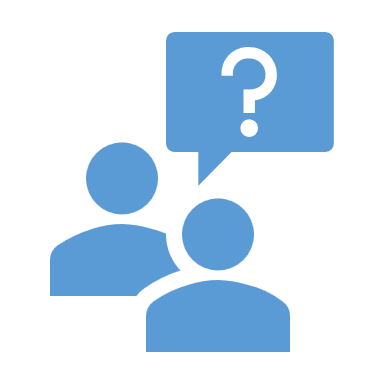 事　　例
解決のポイント
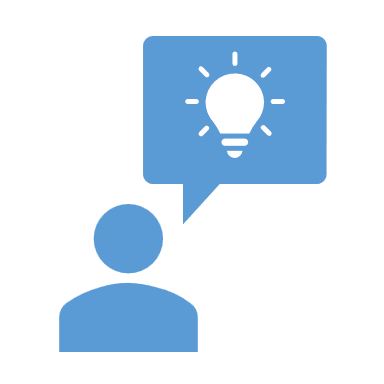 ②　他目的使用料としては土地改良区分のみ処理、
　　地元収納分は仮受金として処理後、各地区代表
       に支出、手数料は土地改良区負担の場合
①　一旦全額を土地改良区の他目的使用料として処理後、
　　　地元収納分を支出、手数料は土地改良区負担の場合
対応方法
【土地改良区分の受入】
　収入命令書：（款）附帯事業収入（項）他目的使用料収入
　複式仕訳：(借方)現金及び預金  50
　　　　　　　　　　　 ／(貸方)受取他目的使用料   50

【地元収納分の仮受入】
　収入命令書：収支計算外出納適用
　複式仕訳：(借方)現金及び預金  50／(貸方)仮受金  50
　　
【地元収納分の支出】
　支出命令書：収支計算外出納適用
　複式仕訳：(借方)仮受金  50／(貸方)現金及び預金  50

【手数料の支出】
　支出命令書：（款）一般管理費支出（項）運営事務費支出
　　　　　　　　　　　　　　　　　（目）支払手数料
    複式仕訳：(借方)支払手数料  2／(貸方)現金及び預金  2
【全額の受入】
　収入命令書：（款）附帯事業収入（項）他目的使用料収入
　複式仕訳：（借方）現金及び預金  100
　　　　　　　　　　　    ／（貸方）受取他目的使用料  100
【地元収納分の支出】
　支出命令書：（款）一般管理費支出
　　　　　　　（項）運営事務費支出（目）雑費  50
　複式仕訳：（借方）雑費  50／（貸方）現金及び預金  50

【手数料の支出】
　支出命令書：（款）一般管理費支出（項）運営事務費支出                  
                                                             （目）支払手数料　
　複式仕訳：（借方）支払手数料  2
　　　　　　　　　　　　　／（貸方）現金及び預金  2
㉖ 創設換地で創設した土地の売却と換地清算金の支払い
①　土地売却と換地清算処理は、会計上、一連の流れ
　　として考えるのか、切り離して考えるのか。
換地で創設した非農用地を、換地清算前にJAに売却した。売却で得た資金は、換地処分時に組合員に換地清算金として支払う予定だが、どのような処理を行えばよいか。
解決のポイント
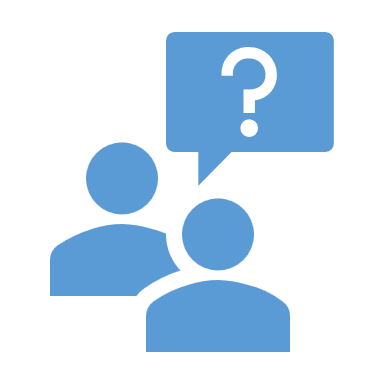 事　　例
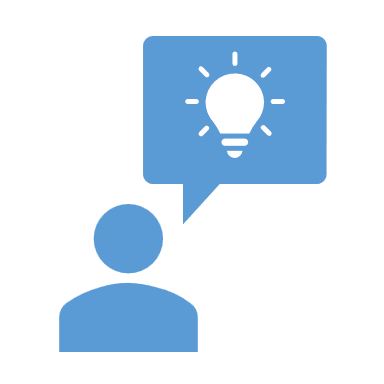 対応方法
【創設換地で創設した土地の売却】

　収入命令書：（款）徴収換地清算金収入（項）換地清算金徴収収入
　複式仕訳：（借方）現金及び預金／（貸方）換地清算金預り金


【該当組合員へ換地清算金の支払】
　
　支出命令書：（款）支払換地清算金支出（項）換地清算金支払支出
　複式仕訳：（借方）換地清算金預り金／（貸方）現金及び預金
土地売却益としては処理しない。
　売却で得た資金は組合員へ支払われるものであり、土地改良区はその仲介を行っているだけのため。
　ただし、収支決算書においては資金の範囲に従って計上する。
※ 下線は会計基準に設定されていない科目のため追加
㉗ リース取引の処理
①　会計基準注解（５）では、「ファイナンス・リース　
　　取引について、取得したリース物件の価額に重要性　
　　が乏しい場合、通常の賃貸借に係る方法に準じて会　　
　　計処理を行うことができる」とされているが、今回
　　の取引はこれに該当しないと判断し、リース会計基　
　　準に基づき売買処理（お金を借りて物を買った）　
　　とする。
機材をリースで対応したく、リース料総額360万円で所有権移転型のファイナンス・リース取引（リース期間5年）で契約したいが、会計処理はどのようにすべきか。
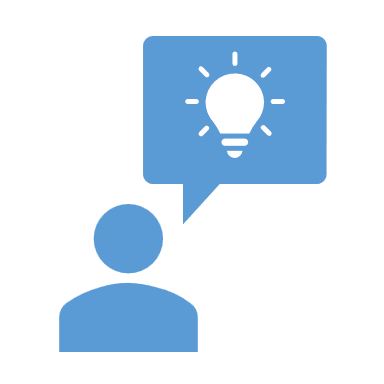 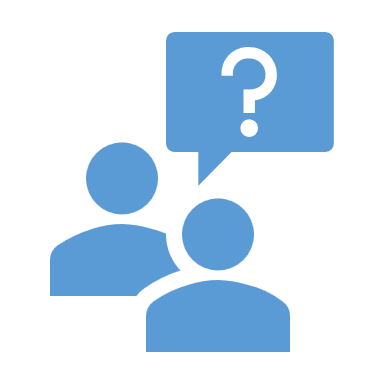 解決のポイント
事　　例
賃貸借処理
売買処理（注1）　
　　　　   （注2）
売買処理（注1）
所有権移転外ファイナンス・リース取引
オペレーティング・リース取引
所有権移転ファイナンス・リース取引
ファイナンス・リース取引
対応方法
リース取引の分類
契約終了後、リース物件の所有者が借手に移転しない。
リース期間中、中途解約不能。使用に伴うコスト（保険料等）は借手が負担。
契約終了後、リース物件の所有者が借手に移転する。
ファイナンス・リース以外の取引。
（注1）リース会計基準では、一契約300万円以下のリース取引やリース期間が１年以内の　
　　　   取引は賃貸借処理も認められている。
（注2）土地改良区のリース取引の実態に鑑み、賃貸借処理も許容されている。
売買処理　→　リース物件を固定資産として計上し、同時にリース会社に対する債務を負債にも計上する。
　　　　　　　支払いの都度、負債残高を減額していく処理方法。
賃貸借処理　→　リース物件を借りて使用料を支払う処理方法。貸借対照表には影響しない。
所有権移転ファイナンス・リース取引
【前提】
　リース料総額　360万円
　リース期間　　　5年
　耐用年数              5年
※ リース料支払いは
     翌年度から開始
契約時に実際に現金預金は動かないが、収支決算書に計上する取引のため、現金及び預金勘定の（目）として資金諸口勘定を設けている。
【契約時】
収入命令書：(款) 借入金収入(項) リース債務収入　3,600,000
複式仕訳：(借方) 現金及び預金（資金諸口）3,600,000／(貸方) リース債務（固定負債）3,600,000

支出命令書：(款) 固定資産取得支出(項) リース資産取得支出  3,600,000
複式仕訳：(借方) リース資産　3,600,000／(貸方) 現金及び預金（資金諸口）3,600,000
【リース料支払時】
支出命令書：(款) リース債務返済支出　720,000
複式仕訳：(借方) リース債務（流動負債）720,000／ (貸方) 現金及び預金　720,000
【減価償却時】
振替命令書
複式仕訳：(借方) 減価償却費　720,000／(貸方) リース資産　720,000
【翌年度支払分を流動負債へ振替】
振替命令書
複式仕訳：（借方）リース債務（固定負債）720,000／（貸方）リース債務（流動負債）720,000
※ 下線は会計基準に設定されていない科目のため追加
㉘ リースした車両を契約期間終了時に買い上げる場合の処理
①　契約終了時の買取価額は、新たに固定資産を購入
　　した場合と同様に資産計上する。

②　耐用年数については、中古資産として算定する。
所有権移転外ファイナンス・リース取引で公用車を使用していたが、リース期間の終了時に車両を買い取りたい。どのような処理をすればよいか。
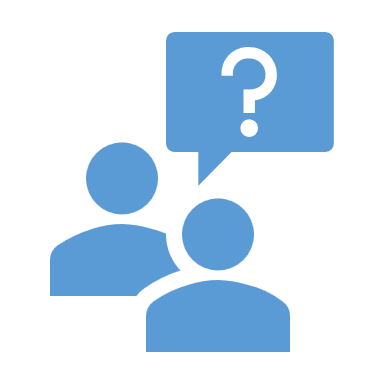 事　　例
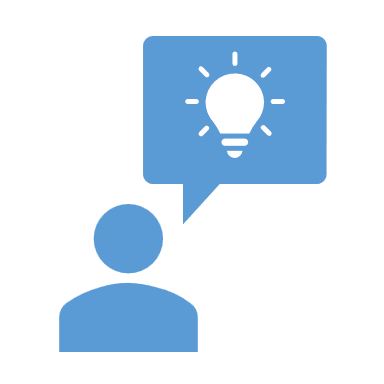 解決のポイント
対応方法
（買取価額）
【取得価額（買取価額）の算定方法】
リース期間終了時のリース資産の帳簿価額に、購入代金を加算した金額。

※　帳簿価額はリース契約が終了しているので0円
※　購入代金は20万円と仮定

【車両取得時（買取時）】
　支出命令書：（款）固定資産取得支出（項）車両運搬具取得支出
　複式仕訳：（借方）車両運搬具  200,000／（貸方）現金及び預金  200,000

【耐用年数は中古資産として算定（簡便法を使用）】→事例㊵  参照
（法定耐用年数－経過年数）＋（経過年数×0.2）
（6年－3年）＋（3年×0.2）＝3.6年≒３年
取得価額の算定
固定資産に計上
耐用年数の算定
減価償却
㉙ 会計細則例第35条の改正で作成すべき資料
①　定められた様式は示されていないため、下記
　　【例】のような検証表を作成して対応する。
会計細則例第35条の改正（現金預金の残高の確認等に関しての改正）で、新たに作成すべき資料はどのようなものか。
解決のポイント
事　　例
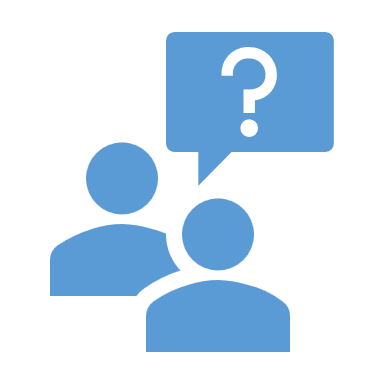 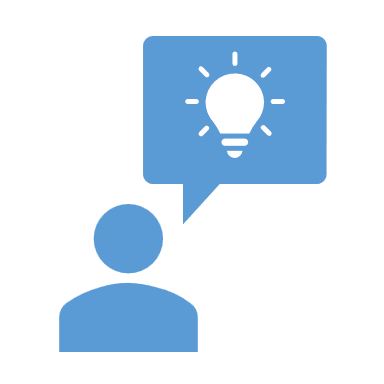 【例】現金預金残高検証表（会計細則例第35条関係）
出典：佐藤大地税理士事務所HP  一部加工
対応方法
会計担当理事　　　　　　　　　　　　印
令和○年○月○日　残高を確認しました。
会計主任　          　　　　　　 　　　　印
㉚ 県営土地改良事業分担金の前払金計上の処理
県営ほ場整備事業実施中の地区において、土地改良区が県に支払う分担金は前払金として計上することになるが、毎年度の県からの分担金請求書には土地改良施設分だけでなく、ほ場整備分も含まれており、分割することはできないとのこと。本来は譲与予定の土地改良施設のみの価額を前払金とするのだろうが、処理はどのようにすればよいか。
①　毎年度の分担金は全額前払金として計上。

②　施設譲与後に前払金を所有土地改良施設に、
　　前払金残額を過年度修正に振り替える。
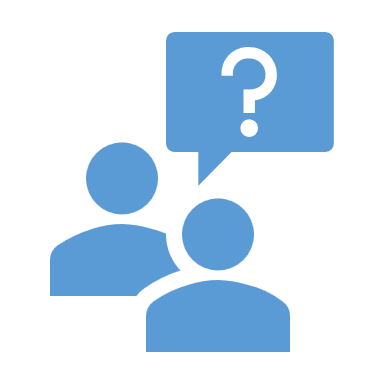 事　　例
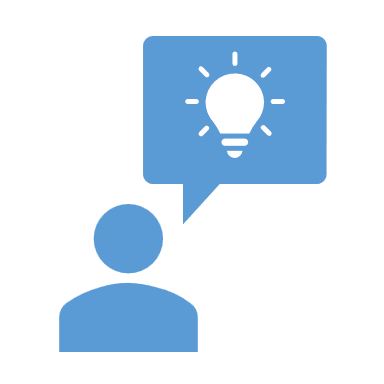 解決のポイント
本来の
　処理方法
【分担金支払い】
支出命令書：（款）土地改良事業負担金支出（項）都道府県営事業分担金支出  200
複式仕訳：（借方）前払金  200／（貸方）現金及び預金  200

【土地改良施設の譲与】※公費分の計上と前払金との振替
命令書：振替命令書
複式仕訳：（借方）所有土地改良施設 450／所有土地改良施設受贈益  450
   　　　　（借方）所有土地改良施設   50／前払金  50

【土地改良施設の譲与】※差額の前払金を過年度修正へ振替
命令書：振替命令書
複式仕訳：（借方）過年度修正（経常外支出）150／前払金  150
今回の
対応方法
①　県に全体事業費の内訳を確認
②　将来土地改良区の施設になる予定分とそれ以外（ほ場整備など）で、分担金を
　　事業費の割合で按分
③　土地改良区の施設になる分は前払金、それ以外は分担金（費用）で処理
対応方法
土地改良施設の譲与時に所有土地改良施設に振替
所有土地改良施設以外の前払
金残額は過年度修正に振替
毎年度の請求額を全て前払金として計上
㉛ 土地改良施設建設仮勘定を使用しない場合の処理
①　工事が複数年にわたる場合と年度内に施設の
　　引き渡しを受ける場合では処理が異なる。

②　年度内で引き渡しが完了する場合は土地改良施設
　　建設仮勘定の科目を使用しないことができる。
会計ソフトに土地改良施設建設仮勘定の設定がない場合、土地改良施設を取得した際の仕訳はどのようにしたらよいか。
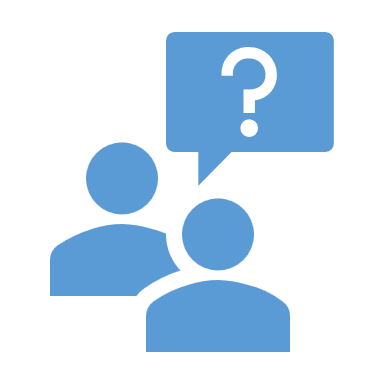 事　　例
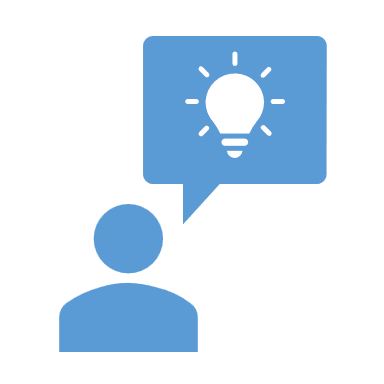 解決のポイント
【年度内に施設の引き渡しを受ける場合】
【工事発注後に前払をした】
　支出命令書：（款）固定資産取得支出（項）土地改良施設取得支出80
　複式仕訳：（借方）所有土地改良施設80／現金及び預金80

【施設の引き渡し、残金の支払い】
　支出命令書：（款）固定資産取得支出（項）土地改良施設取得支出20
　複式仕訳：（借方）所有土地改良施設20／現金及び預金20

（参考）
【工事が複数年にわたる場合】
【工事発注後に前払をした】
　支出命令書：（款）土地改良施設建設仮勘定取得支出80
　複式仕訳：（借方）土地改良施設建設仮勘定80／（貸方）現金及び預金80

【施設の引き渡し、残金の支払い】
　命令書：振替命令書
    複式仕訳：（借方）所有土地改良施設80／土地改良施設建設仮勘定80
　支出命令書：（款）固定資産取得支出（項）土地改良施設取得支出20
　複式仕訳：（借方）所有土地改良施設20／（貸方）現金及び預金20
対応方法
（参考）
工事が複数年にわたる場合は、前払をする際に土地改良施設建設仮勘定を使用し、施設の引き渡しの際に該当の資産勘定と振替処理を行う。（「財務諸表等作成要領改訂版」P157）
年度内で土地改良施設の引き渡しを受ける場合は、土地改良施設建設仮勘定を使用せず、該当の資産勘定で処理することが許容されている。（「財務諸表等作成要領改訂版」P158）
㉜ 管理受託土地改良施設を譲与された場合の処理
土地改良事業継続地区において、毎年度ごとの工事完了分土地改良施設を、随時、管理受託している。
　事業が完了することに伴い、土地改良区に土地改良施設が譲与されることになった。現在資産として計上している受託土地改良施設使用収益権を所有土地改良施設に変更しなければならないが、どのように処理すればよいか。
①　現在の受託土地改良施設を除却して、新たに所有
　　土地改良施設を得たとする。

②　譲与された施設を譲与時点での残価で資産計上する。
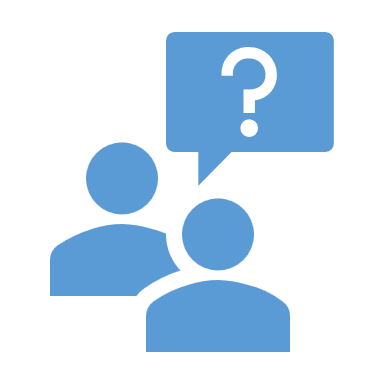 事　　例
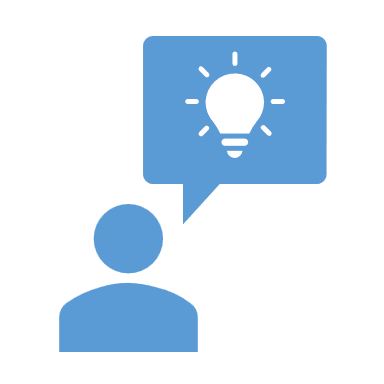 解決のポイント
【除却処理】
命令書：振替命令書
複式仕訳：（借方）固定資産除却損  50
                  　　　　／（貸方）受託土地改良施設使用収益権  50

【譲与施設の資産計上】
命令書：振替命令書
複式仕訳：（借方）所有土地改良施設  5,000
　　　　　　　　                 ／所有土地改良施設受贈益  5,000
対応方法
【参考】
土地改良区負担分がある場合は、受託土地改良施設使用収益権の残額を所有土地改良施設に振り替え、譲与された施設の公費分とを合わせて所有土地改良施設に計上する。
【前提】
管理受託施設：50施設
土地改良区負担：なし
受託土地改良施設使用収益権：50（＠1円）
譲与される土地改良施設の残価   5,000
受託土地改良施設使用収益権を除却して、新たに所有土地改良施設を得る
㉝ 固定資産の取得処理
①　固定資産を取得した際には収支科目として　
　　「固定資産取得支出」を使用する。

②　事例では支出伝票を使用しているので、これは正味
　　財産増減計算書へ繋がる処理となる。そのため、固　
　　定資産の取得としては貸借対照表に反映されない。
土地改良施設の工事を行い減価償却資産を取得したので支出伝票を作成して処理したが、貸借対照表の当年度の価額に反映されていない。
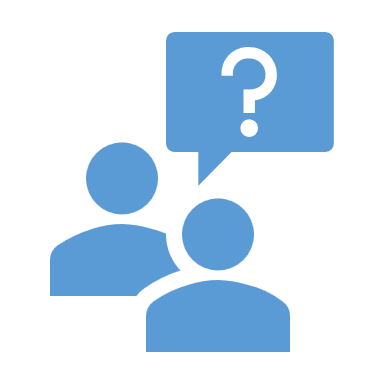 事　　例
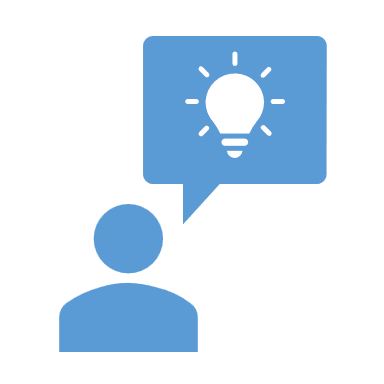 解決のポイント
固定資産
　 の
 取　得
対応方法
収支科目は「固定資産取得支出」を使用
【土地改良施設の取得】

支出命令書：（款）固定資産取得支出（項）土地改良施設取得支出  100
複式仕訳：（借方）所有土地改良施設100／（貸方）現金及び預金100
㉞ 所有土地改良施設の補助金相当額に誤りがあった場合の処理
土地改良施設台帳を精査したところ、補助金相当額に誤りがある所有土地改良施設が見つかった。（補助金相当額の増加となる誤り。）
　過年度決算書の修正はできないため、今年度の期首額を修正するにはどうしたらよいか。
①　過年度決算書の修正は「過年度修正」科目で行う。
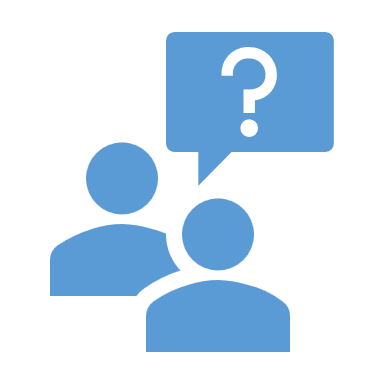 事　　例
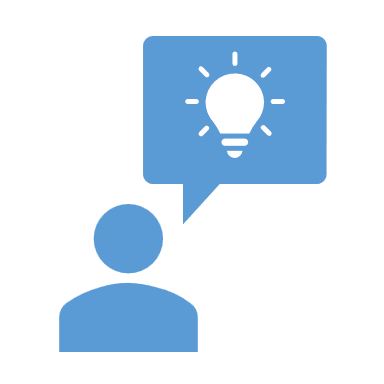 解決のポイント
【参考】指定正味財産を減額する修正の場合
複式仕訳：（借方）一般正味財産への振替額  10／（貸方）過年度修正（一般正味財産・経常外収入）10

※  注記の「指定正味財産から一般正味財産への振替額の内訳」に、「過年度修正による振替額」と記載。
【誤った記載】
　所有土地改良施設　100
　　うち補助金相当額（指定正味財産）80
   　 うち土地改良区負担分（一般正味財産）20

【正しい記載】
　所有土地改良施設　100
　　うち補助金相当額（指定正味財産）90
  　  うち土地改良区負担分（一般正味財産）10

【修正仕訳】
（借方）過年度修正（一般正味財産・経常外支出） 10
　　　　  　　　　 ／（貸方）所有土地改良施設受贈益（指定正味財産）10
「土地改良区会計に関するQ&A集の項目一覧（案）に対する意見及びQ&Aに掲載しないものについての回答について（農林水産省）」によれば、過年度の所有土地改良施設計上額に誤りがあった場合、過年度修正により処理することとされている。
対応方法
誤って一般正味財産に計上した10を減額するとともに、指定正味財産を10増額する。
㉟ 貸借対照表に固定資産の計上を忘れた場合の処理
①　計上漏れ資産の現在の資産価額を計算して
　　簿価とする。
今年度の決算書作成時に計上を忘れていた資産（所有土地改良施設）が数件見つかったが、この場合はどのような処理を行えばよいか。
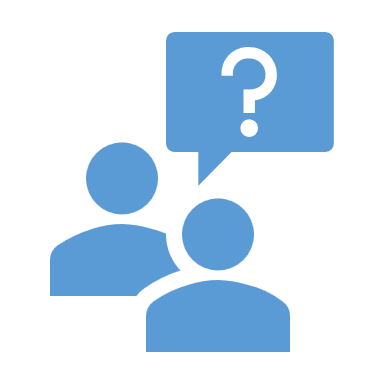 事　　例
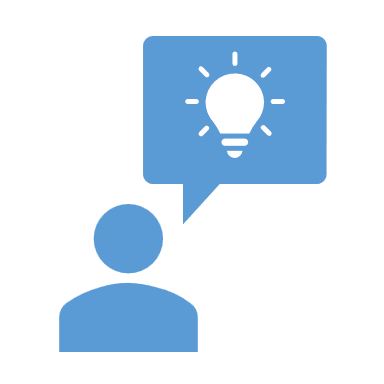 解決のポイント
対応方法
該当資産を貸借対照表に計上するための仕訳を起こす
未計上の固定資産を固定資産台帳に計上する
決算書作成時に計上漏れの資産が見つかったとき
【計上漏れの資産を貸借対照表に計上】
　①  所有土地改良施設（区営で建設）が計上漏れの場合
　　  取得価額100、年減価償却費5、取得時から2年経過

命令書：振替命令書
複式仕訳：（借方）所有土地改良施設 90／（貸方）過年度修正（一般正味・経常外収入）90

※取得価額から減価償却費累計額を控除して、所有土地改良施設の簿価とする。

　②  所有土地改良施設（公費分が含まれている場合）が計上漏れの場合
　　  取得価額100、うち公費分80、土地改良区負担分20、取得時から2年経過
　　  年減価償却費５（うち公費分４、土地改良区負担分１）

命令書：振替命令書
複式仕訳：（借方）所有土地改良施設  72／（貸方）所有土地改良施設受贈益（指定正味）72
                  （借方）所有土地改良施設  18／（貸方）過年度修正（一般正味・経常外収入）18

　　※取得価額から減価償却累計額（公費分、土地改良区負担分）をそれぞれ控除して、
　　　所有土地改良施設の簿価とする。
㊱ 一つの事業で造成年度の異なる複数の施設を管理する場合の処理
①　一つの事業ではあるが譲与施設ごとに使用開始
　　時期は異なるので、事業実施中であっても、譲
　　与された年度から施設の資産計上を行い減価償
　　却を実施する。
一つの事業が複数年に渡って行われており、造成された施設から譲与されている。施設ごとに造成年度が異なるが、会計処理はどのようにすべきか。
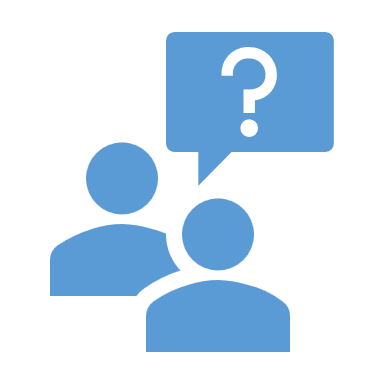 事　　例
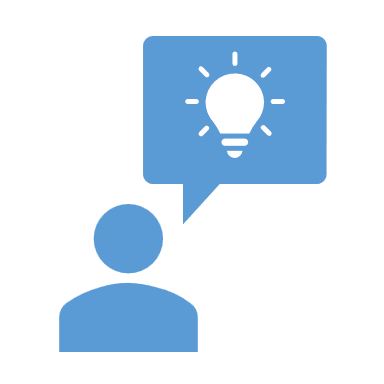 解決のポイント
対応方法
資産計上した
施設ごとに
減価償却を実施
複数年度に渡る事業で造成された施設の譲与
譲与された施設から資産計上
㊲ 複数年に渡るほ場整備事業を建設仮勘定で処理する場合
①　工事完了年度の支払は建設仮勘定を通さずに処理すべ
　　きだが、この処理方法だと工事完了年度の固定資産勘定
　　（所有土地改良施設）と費用勘定（面工事分）及び、建設
　　仮勘定から振替をした固定資産勘定（所有土地改良施設）
　　と費用勘定（面工事分）を設定する必要がある。

②　指定正味財産と一般正味財産の分割が煩雑になるため、　
　　工事完了年度であっても、建設仮勘定を通してから振替処
　　理を行うこととする。
土地改良区営事業として、複数年に跨がってほ場整備事業を行っている。支払費用については工事完了前までは建設仮勘定で処理し、工事完了年度に固定資産への振替を行う予定である。振替においては面工事分（受益者財産分）を加味する必要があるが、どのような処理をすべきか。
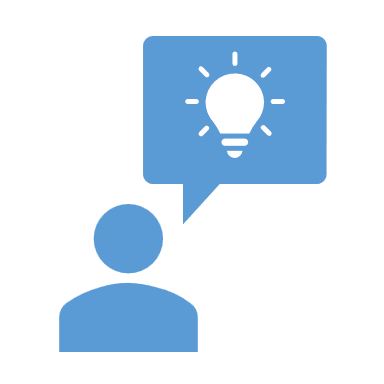 解決のポイント
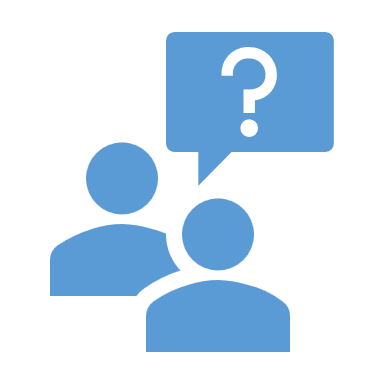 事　　例
【前提】
事業総額 　　   100
　うち公費分　  80（全体の8割）
　うち改良区負担分  20（全体の2割）
【補助金入金】
　収入命令書：（款）補助金等収入（項）補助金収入
　複式仕訳：（借方）現金及び預金  80／（貸方）受取補助金（指定）80

【改良区負担分入金】
　収入命令書：（款）土地改良事業収入（項）特別賦課金収入
　複式仕訳：（借方）現金及び預金  20／（貸方）特別賦課金  20
工事完了年度の支払を含めて建設仮勘定で処理する
対応方法
所有土地改良施設  40
　うち公費分　　  32（全体の8割）
　うち改良区分　　8（全体の2割）
【工事費支払時】
支出命令書：（款）土地改良施設建設仮勘定支出
複式仕訳：（借方）建設仮勘定  100／（貸方）現金及び預金  100

【工事完了年度振替処理】※施設分40、面工事分60
命令書：振替命令書
複式仕訳：（借方）所有土地改良施設  40／（貸方）建設仮勘定  40
　　　　　（借方）その他事業費（面工事分）60／（貸方）建設仮勘定  60
　　　　　（借方）一般正味財産への振替額   48／（貸方）受取補助金（一般・経常収入）48
公費総額80－所有土地改良施設（公費分32）＝48（面工事の公費分）
公費分32は施設として残るため、毎年度の施設減価償却時に当該減価償却費の額を指定正味財産から一般正味財産へ振り替える。
㊳ 土地改良施設用地を一部売却する場合の処理
①　台帳に登録している１筆を２筆に分筆（２筆２円）
　　する。
　　
②　会計基準注解(注４)(２)では、「用途廃止などの変
　　更が生じた場合には、特定資産の区分からその他固
　　定資産の区分に振り替え、公正な評価額で再評価を
　　行う」とされている。
１筆１円で計上していた土地改良施設用地の一部を、評価額50,000円で市に売却することになった。
　土地改良施設台帳への登録が１筆、更に簿価が１円であることから、これを分割して処理するにはどのようにすればよいか。
解決のポイント
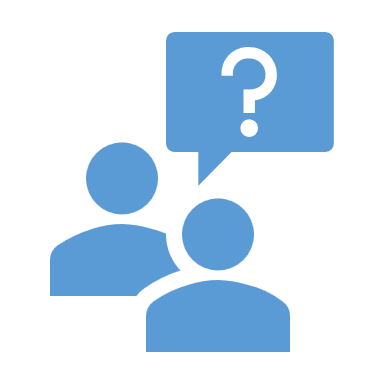 事　　例
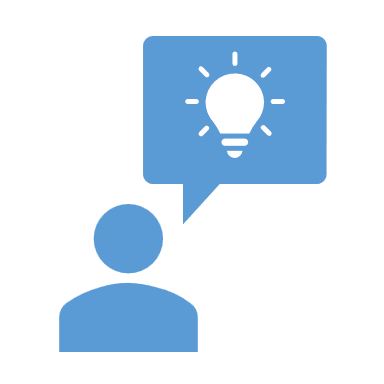 【現在の土地改良施設用地の分筆】
　振替命令書
　複式仕訳：（借方）土地改良施設用地等  1／（貸方）特定資産評価益  1

【その他固定資産に振替】
　振替命令書
　複式仕訳：（借方）土地  1／（貸方）土地改良施設用地等  1

【公正な評価額で再評価】
　振替命令書
　複式仕訳：（借方）土地  49,999／（貸方）その他資産評価益  49,999

【土地の売却】
　収入命令書：（款）固定資産売却収入／（項）土地売却収入
　複式仕訳：（借方）現金及び預金  50,000／（貸方）土地  50,000
対応方法
特定資産からその他固定資産へ振替
公正な評価額で売却
現在の施設用地を分筆
※  取引が年度内で筆数、簿価に変化はないため、土地改良施設台帳への
　 記載は面積のみの変更とする。
㊴ 土地改良施設用地の一部を代替地として取得した場合の処理
土地改良区が管理する揚水機場の用地の一部が道路拡幅により収用され、その交換として代替地を取得した。
　代替地の面積は現在の評価額を考慮して決定したが、どのような処理をすべきか。
①　土地改良区会計に関するQ&A集では、譲渡した土地改
　　良施設用地等の貸借対照表価額で、交換相手の土地改
　　良施設用地等を取得したものとして扱うとされている。
解決のポイント
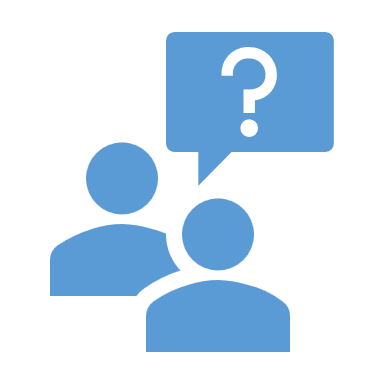 事　　例
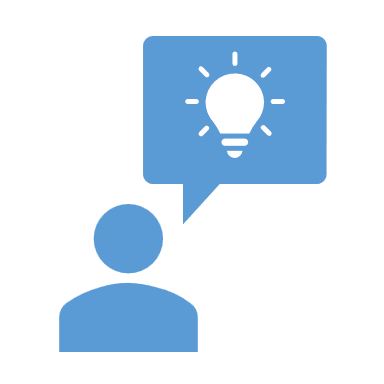 ②　施設用地の等価交換後、その取得時における公正な評
　　価額とするため評価替を行う。（会計基準第２の５）
対応方法
施設用地全体と収用用地の分筆
収用用地と代替地の等価交換
交換用地の評価替
【前提】施設用地（全体）取得価額　　300,000円
　　　　　うち道路収用分取得価額　　  25,000円
　　　　代替地評価額　　　　　　　　500,000円
【施設用地（全体）と収用用地の分筆】
　施設用地（全体）275,000円、収用用地  25,000円に分筆
【代替地との等価交換】
　振替命令書
　複式仕訳：（借方）土地改良施設用地等　25,000
　　　　　　　　　　　　　　　　　　／（貸方）土地改良施設用地等　25,000
【交換用地の評価替】
　振替命令書
　複式仕訳：（借方）土地改良施設用地等　475,000
　　　　　　　　　　　　　　　　　　／（貸方）特定資産評価益　475,000
㊵ 中古資産の耐用年数の設定方法
他団体が事業で使用した水門電動化装置（中古）の寄贈を受けたが、資産計上する際の取得額と耐用年数はどのように設定すればよいか。
①　中古資産の耐用年数は見積耐用年数を合理的に定め　
　　ることができるが、具体的な使用可能年数を判断す　
　　ることが困難であるときは、簡便法で計算した耐用
　　年数を使用することができる。
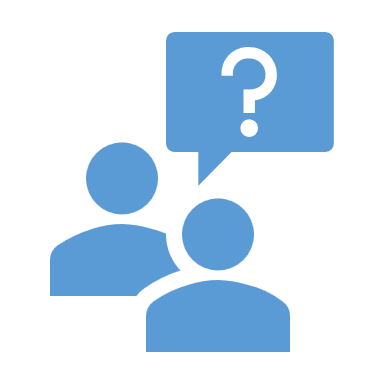 事　　例
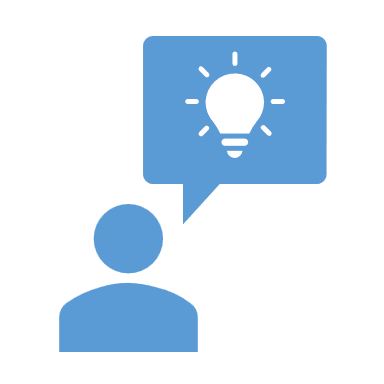 解決のポイント
【前提】
　寄贈団体からの提供資料への記載事項
　　取得日、耐用年数、寄贈価額（寄贈時点の価額）
　　経過月数：15ヶ月12日
　　耐用年数：4年
対応方法
【算出方法（簡便法）】

（法定耐用年数－経過年数）＋（経過年数×0.2）

（4年－1年）＋（1年×0.2）＝3.2年≒３年

※　算出した耐用年数に１年未満の端数があるときはその端数を切り捨て、
　　その端数が２年に満たない場合には２年とする。
土地改良施設は年単位で減価償却を行うため、経過年数は1年として算定。
耐用年数は税法上の
「簡便法」により算出

※取得価額は相手方から　
　の譲与額を採用
㊶ 譲与施設の資産評価資料価額と実際の前払金に差がある場合の処理
①　土地改良区は実際に現金を支出しており、支出時の資
　　料及び会計帳簿も残っているため、都道府県等の資料
　　と土地改良区の前払金のどちらを「正」として処理を
　　するか検討が必要。
　　　　②　どちらを「正」にしても、前払金を消す処理
　　　　　　が必要。
県から譲与された土地改良施設の資産評価資料の土地改良区負担分を確認したところ、譲与施設のために土地改良区が分担金として実際に支出した金額と差があった。県の資料と実際の支出額のどちらを正しいと見做して処理すべきか。
解決のポイント
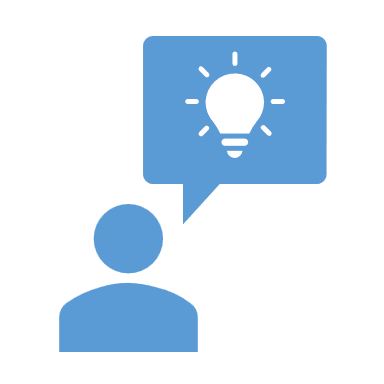 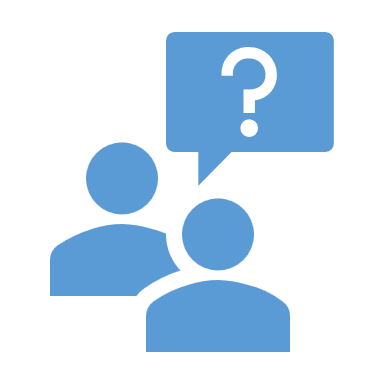 事　　例
【前提】都道府県等から提供された資料
　　　　　施設全体価額 　　  100
　　　　　　うち公費負担　     85
　　　　　　うち改良区負担     15
　　　　土地改良区前払金     　20
対応方法
★  前払金計上していない場合  
評価資料に記載された土地改良区負担額を過年度修正として処理し、公費負担分を指定正味財産として処理する。           　　（借方） 所有土地改良施設  100／（貸方） 所有土地改良施設受贈益（指定）85
                                                                                 過年度修正（経常外収入）15
①  土地改良区の前払金を正とする場合

評価資料の事業費総額と前払金の差額を所有土地改良施設受贈益（指定）に計上する。

（借方）所有土地改良施設  100／
　　　　　（貸方）所有土地改良施設受贈益（指定）80
                       　             　　　　　　　　　前払金   20
② 都道府県等の評価資料に記載された土地改良区
          負担分を正とする場合

評価資料の土地改良区負担分と前払金の差額を過年度修正として処理する。

（借方）所有土地改良施設  　　  100／
              過年度修正（経常外支出） 5／                
　　　　　　（貸方）所有土地改良施設受贈益（指定）85
                                            　　　　　　　　  前払金　20

※ 前払金が10だった場合
（借方）所有土地改良施設  100／
　　　　　  （貸方）所有土地改良施設受贈益（指定）85
                                         　　　　　　　　　前払金　10
　　　　　  　　　    　　　 過年度修正（経常外収入）5
※ この方法の場合、提供された評価資料の土地改良区負担分と財務諸表に表れる金額（資料/公費負担85、財務諸表/指定正味財産80）が変わってくるため、都道府県等との調整が必要となる。
㊷ 支出予算額不足への対応方法
①　予備費の流用も科目間の流用も、予算執行に
　　柔軟性を持たせるもの。
②　総会（又は総代会）承認との兼ね合いや、既存
　　予算の執行に支障を与えないような検討が必要。
支出予算額に不足が生じた場合、予備費を使用することがよいのか、又は、予算を流用することがよいのか。
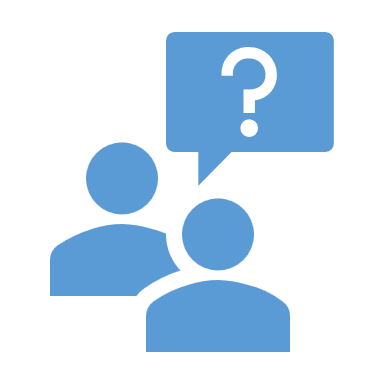 事　　例
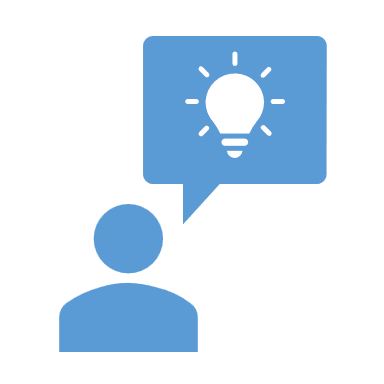 解決のポイント
予備費の充用も予算の流用も、予算補正の総会(又は総代会）の承認を得る程ではないような場合に予算執行に柔軟性を持たせるために認められているもの。

しかし、予算の科目間流用を行うことは総会（又は総代会）の予算承認を形骸化させ、流用元の予算執行にも影響を与えかねないことから、流用元の使用見込額や流用時期を見極める必要がある。

これを踏まえれば予備費→流用の優先順位と考えられるが、予備費の充用を先に行った後に別件で多くの支出予算が必要になったとなれば、予備費の充用ができなくなり、その時点で予算の流用ができる科目がないという可能性もあり得る。

様々な状況を加味した上で、最善と考えられる方法を選ぶことが重要となる。
対応方法
予備費の充用
　→比較的軽微な経費で予算補正として総会（又は総代会）に諮る程ではないような比較的軽微で次期総会での承認まで待てないような緊急の場合に使用可能。


予算の流用
　→既定の予算額を科目相互間で融通して使用すること。予算は本来議決を経た予算科目に従って使用されるものであるが、少額の超過支出について総会(又は総代会）を開いて予算補正を行うことに妥当性を欠く場合に行うことが可能。
㊸ 転用決済金積立の支出予算超過への対応方法
①　流動資産から特定資産への内部の資金移動
　　ではあるが、予算額を超えた支出は好まし
　　くない。
納入された転用決済金を積み立てる処理を行っているが、転用決済金が予算額より増額となった場合、予算額以上の積立をするにはどのようにすればよいか。
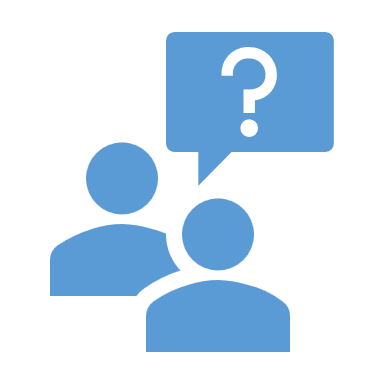 事　　例
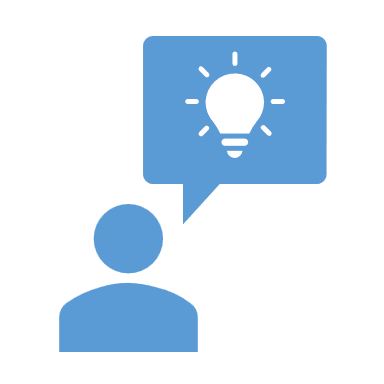 解決のポイント
対応方法
１．予算を立てる時点で、より正確な予算となるように考慮する。

２．転用決済金は読めない部分があると考え、予算をある程度多め
　　に積んでおく。

３．収入と支出を無理に同額にせず、翌年度に超過分を積み立てる　
　　運用とする。

４．利息収入があることを見越し、積立支出の予算を（決済金収入
　　＋積立資産利息）としておく。
　
※  利息分を積立金の一部とする場合は、支出予算に計上を忘れがち
      のため注意する。
考えられる対処法から選択してもらう。
今後の対策
１．補正予算を組む

２．予算の流用を行う

３．予備費を充用する

４．予算額まで積立し、超過分は次年度に　
　　繰越金から積み立てる
㊹ 予備費の充用方法
年度途中で予期しない支出が発生したが適当な支出科目がなく、予備費より支出した。
　収支決算書には予備費に対する決算額と増減額が表示されて違和感なく感じられるが、貸借対照表で表示される正味財産額と正味財産増減計算書で表示される正味財産期末残高が、予備費で支出した分だけ一致しない。
①　予備費は予算書に設定されている科目だが、直接的　
　　な支出科目ではない。
②　適切な科目を設定し、その上で必要額を充用させて
　　予算化し、支出行為を行う。
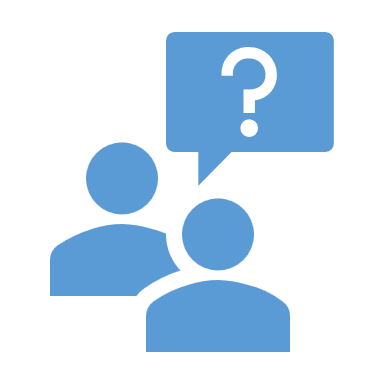 事　　例
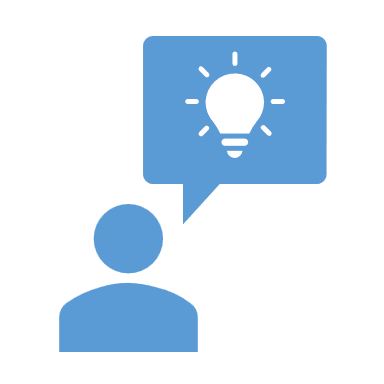 解決のポイント
対応方法
【予備費を充用して修繕費の予算を増額させたい】

①　土地改良区の会計細則で予備費の充用の承認
　　レベルを確認し、決裁権者から決裁を得て修繕　
　　費の予算を増額させる。

②　修繕費から必要額を支出する。
予備費からの
直接支出は
できない
適切な科目に必要額を充用させてから支出する
㊺ 3月分の電気代が6月までわからない場合の処理
①　決算整理期間内で金額が確定するかどうかで
　　処理方法が異なる。
３月分の電気代の請求額が６月までわからないが、決算書にはどのように記載すればよいか。
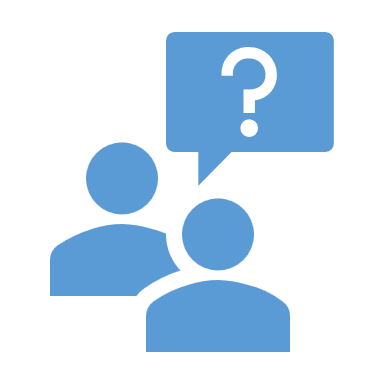 事　　例
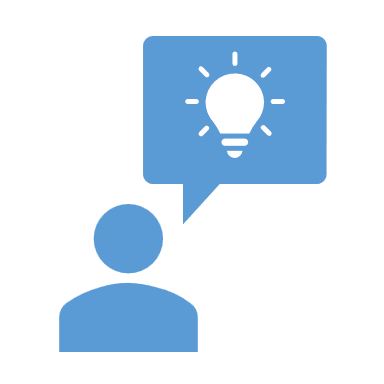 解決のポイント
Ｒ５年３月分の電気代がＲ５年６月に確定
★資金収支整理期間を設定していない場合

財務諸表等を理事長へ提出するまでの整理に間に合えば、Ｒ４年度の貸借対照表に未払金として計上可能。

収支決算書へは、R4年度分として計上可能。


※  財務諸表等を理事長へ提出するまでの整理に間に
      合わない場合、Ｒ５年度分として支出する。
★資金収支整理期間を設定している場合

財務諸表等を理事長へ提出するまでの整理に間に合えば、Ｒ４年度の貸借対照表に未払金として計上可能。

収支決算書へは、資金収支整理期間を過ぎているためＲ５年度の過年度支出科目として計上。


※  財務諸表等を理事長へ提出するまでの整理に間に
      合わない場合、Ｒ５年度分として支出する。
対応方法
㊻ 資金不足を補うために特定資産の積立金を取崩す場合の処理
①　特定資産を取り崩すには、収支予算書決算書
　　の特定資産取崩収入科目で受けた後、該当科　
　　目から支出する。
資金不足を補うために特定資産としている積立金の取崩しを考えているが、会計処理はどのようにすればよいか。
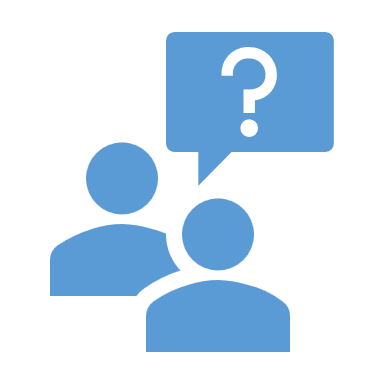 事　　例
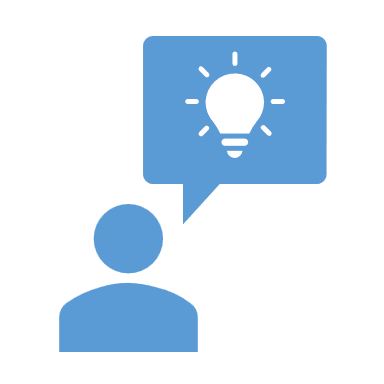 解決のポイント
対応方法
特定資産の積立金取崩し
【前提】特定資産取崩収入、支出予定の科目に予算額が計上されている。
　　　　※  特定資産＝財政調整積立資産とする。

【特定資産の積立金取崩し】
収入命令書：（款）特定資産取崩収入（項）財政調整積立資産取崩収入  100
複式仕訳：（借方）現金及び預金  100／（貸方）財政調整積立資産  100

【取崩した資金を電気代の支出に充てる】
支出命令書：（款）土地改良事業費支出（項）維持管理費支出（目）水道光熱費  100
複式仕訳：（借方）水道光熱費  100／（貸方）現金及び預金  100
特定資産取崩収入で受ける
該当科目から支出
㊼ 特定資産としている積立金を一時借用(期中で戻し)する場合の処理
①　特定資産（固定資産）から現金預金（流動資産）
　　への資金移動は、収支予算書決算書に反映される
　　取引きとなる。
特定資産（積立金）を一時的に取り崩して使用し、年度内で戻したいと考えているが会計処理はどのようにしたらよいか。なお、収支計算外出納をとらない土地改良区である。
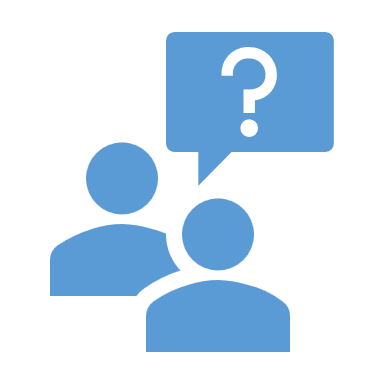 事　　例
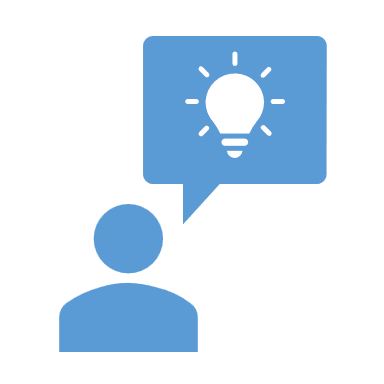 解決のポイント
【前提】特定資産取崩収入、特定資産積立支出に予算額が計上されている。
　　　　※  特定資産＝財政調整積立資産の例とする。

【特定資産の積立金取崩し】
収入命令書：（款）特定資産取崩収入（項）財政調整積立資産取崩収入  100
複式仕訳：（借方）現金及び預金  100／（貸方）財政調整積立資産  100

【特定資産への戻し】
支出命令書：（款）特定資産積立支出（項）財政調整積立資産積立支出  100
複式仕訳：（借方）財政調整積立資産  100／（貸方）現金及び預金  100
（参考）財政調整積立資産は資金不足に充てるための積立金なので、必ずしも年度内に戻す必要はない。
対応方法
収支予算書決算書
に反映
特定資産  ⇔  現金預金
   (固定資産)   (流動資産)
㊽ 財政調整積立資産を一時借用(資金収支整理期間内で戻し)する場合の処理
年度途中で運営資金不足となるため、財政調整積立資産を一時的に取り崩した。年度末には受託料の入金が見込まれるので年度内で戻し入れをする予定であるため、予算計上はしていなかったので収支計算外出納で処理した。
　年度末になり受託料の入金時期が資金収支整理期間内になることがわかったが、どのように処理すればよいか。
①　収支計算外出納にせず、当該年度の収入
　　とする方法

②　3/31時点で帳簿上財政調整積立資産に資金
　　を戻したとする方法
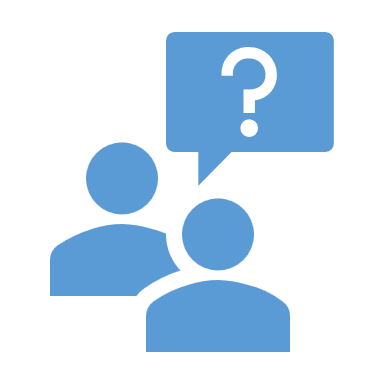 事　　例
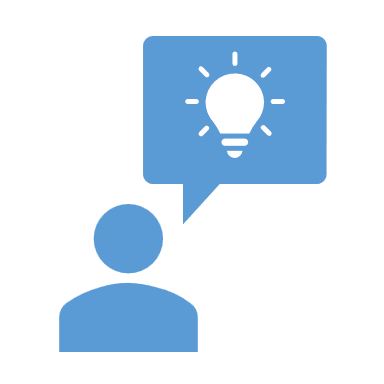 解決のポイント
対応方法
【財調の一時取崩】
収入命令書：（款）特定資産取崩収入（項）財政調整積立資産取崩収入100
　　　　　　　※ただし、収支計算外出納
複式仕訳：（借方）現金及び預金100／（貸方）財政調整積立資産100

【3/31時点の財調を取崩前の金額に戻して未払金を立てる】
命令書：振替命令書
複式仕訳：（借方）財政調整積立資産100／（貸方）未払金100
【受託料の入金】
収入命令書：（款）業務受託料収入（項）調査業務受託料収入100
複式仕訳：（借方）現金及び預金100／（貸方）未収業務受託料100
【財調口座へ資金を戻す】
複式仕訳：（借方）未払金100／（貸方）現金及び預金100
【財調の一時取崩】
収入命令書：（款）特定資産取崩収入（項）財政調整積立資産取崩収入100
                   　　※ただし、収支計算外出納
複式仕訳：（借方）現金及び預金100／（貸方）財政調整積立資産100

【財調の取崩しを収支計算内で扱う】
　一時取崩の収支計算外出納を取消し、収入整理簿に反映させる。
財政調整積立資産は運営資金の不足時に使用することができるため、一時的ではなく当該年度の支出とすることができる。このためには財政調整積立資産取崩収入に予算計上されている必要があるが、収入においては予算以上に収入することも差し支えないとされているので、処理が可能。
未払金を立て、3/31時点で財政調整積立資産を元の金額に戻す処理をする。その後受託料が入金されたら未払金を消す処理をする。
この場合、3/31時点の財政調整積立資産額と通帳残高（残高証明）が一時的に不一致となるため、説明が必要となる。
㊾ 特定資産から生じた利息の処理
特定資産としている職員退職給付引当積立資産の預金口座に、利息５が入金された。この特定資産には、当年度の積立予算として１００を計上している。
　特定資産として１００を新たに積み立てるには、特定資産に入金された利息５をその財源の一部とできるのか、それとも、利息５を一旦流動資産の普通預金に繰り出してから改めて１００を積立支出とするべきか。
①　積立金規程で利息処理方法が示されていれば
　　規程に従う。
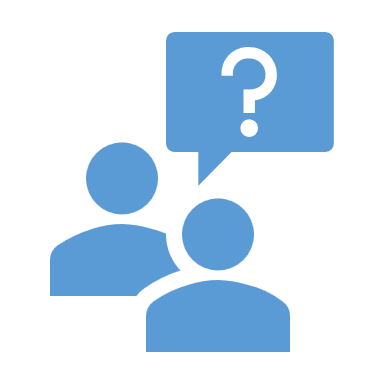 解決のポイント
事　　例
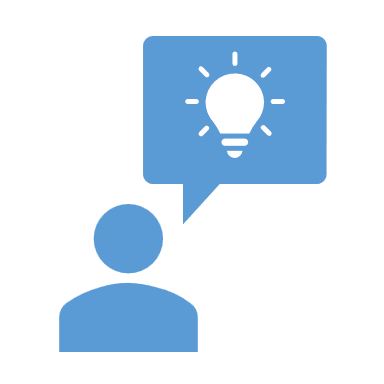 対応方法
【利息受入】収入命令書：(款)雑収入 (項)受取利息配当金収入 (目)受取利息  5　
　　　　　　複式仕訳：（借方）現金及び預金  5／（貸方）受取利息  5

【利息繰出・積立】
　　　　　　支出命令書：(款)特定資産積立支出 (項)職員退職給付引当積立資産積立支出 100
                　  複式仕訳：（借方）職員退職給付引当積立資産  100／(貸方）現金及び預金  100

※   支出命令書の職員退職給付積立資産積立支出100の内訳は、利息を繰り出した5と特定資産に繰り入れるために
   　支出する95である。
　   利息を積立金の財源の一部とすることは可能だが、収入した利息5をそのままにして不足分の95を積立金として    
       支出するのではなく、支出命令書で一旦利息5を支出してから改めて100を積み立てる処理となる。
積立て財源の内訳としては、特定資産預金口座に入金された利息５と流動資産の普通預金９５とし、
退職給付引当積立資産として新たに１００を積み立てる。
㊿ 資金収支整理期間内で積立を行う場合の処理
①　複数の対応方法があるが、3/31時点で貸借対照表
　　に表れる金額と、通帳残高が異なる場合は説明が
　　必要。
資金収支整理期間内（翌年度４～５月）に積立資産を積み立てる場合の処理はどうすればよいか。
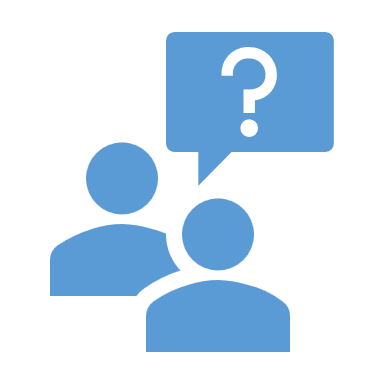 事　　例
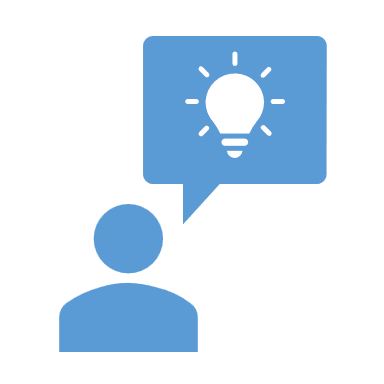 解決のポイント
【前提】積立金を行うための予算が計上されていることが必要

方法①【3/31付けで未払金を計上する】
命令書：振替命令書
複式仕訳：（借方）財政調整積立資産100／（貸方）未払金100

【4/20、積立資産の積立】
支出命令書：（款）特定資産積立支出（項）財政調整積立資産積立支出100
複式仕訳：（借方）未払金100／（貸方）現金及び預金100

方法②【3/31付けで積立をした仕訳を起こす】
支出命令書：（款）特定資産積立支出（項）財政調整積立資産積立支出100
複式仕訳：（借方）財政調整積立資産100／（貸方）現金及び預金100

【4/20、積立資産の積立】
金融口座振込の様式を使用して、現金預金口座から特定資産口座へ資金を振り替える。
方法①
実際の資金移動前のため、3/31時点の貸借対照表の「財政調整積立資産」と通帳残高が不一致。
「財政調整積立金－未払金＝通帳残高」であることの説明が必要。
対応方法
方法②
3/31に積立を実施したとして仕訳を起こしたが、資金移動をまだ行っていないという考え方。
3/31時点の「財政調整積立資産」と通帳残高、「現金及び預金」と通帳残高が不一致。
「現金及び預金」から「財政調整積立資産」への資金移動が済んでいないことの説明が必要。
上記の対応方法があるが、一時的に通帳残高（残高証明）と合わなくなるため、できるだけ年度内で積立を行うことが望ましい。また、翌年度での積立とする方法もある。
51  4月に納入された転用決済金を前期の決算書に反映する場合の処理
①　資金に設定する科目を考慮する。

②　3/31時点で、帳簿上の転用決済金積立資産と　
　　通帳残高の不一致の説明が必要。
R５年３月に調定した転用決済金がR５年４月に納入され、これをR４年度の財務諸表等の積立資産に計上したいが、どのように処理すればよいか。
　なお、資金収支整理期間を設けていない会計である。
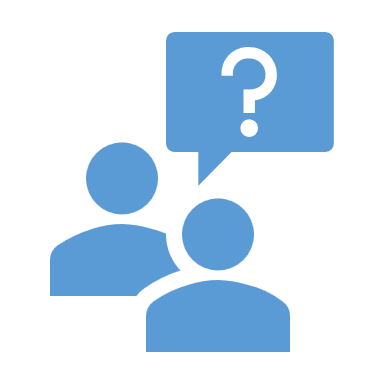 事　　例
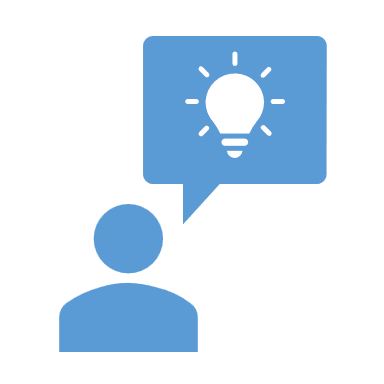 解決のポイント
①【転用決済金の調定R5.3】
　収入命令書：（款）土地改良事業収入（項）転用決済金収入  100
　複式仕訳：（借方）未収転用決済金  100／（貸方）転用決済金  100

②【転用決済金の納入R5.4】
　命令書：振替命令書
　複式仕訳：（借方）現金及び預金  100／（貸方）未収転用決済金  100

③【転用決済金の積立R5.4】3/31付けで処理
　支出命令書：（款）特定資産積立支出（項）転用決済金積立資産積立支出  100
　複式仕訳：（借方）転用決済金積立資産  100／（貸方）未払金 100

④【実際の資金移動R5.4】
　命令書：振替命令書
　複式仕訳：（借方）未払金  100／（貸方）現金及び預金 100

※  ①③ → R4年度の財務諸表等に反映／ ②④ → R5年度の貸借対照表に反映

【注意点】
③→  3/31時点で転用決済金積立資産を増加させているが、資金移動前（未払金）であるため、貸借対照表の転用決済金積立資産と通帳残高が一致しない。
この不一致の説明が必要となる。
資金の範囲に「未収転用決済金」「未払金」を含める
資金収支整理期間を設けていない場合、貸借対照表の流動資産及び流動負債から資金の範囲とする科目を選択する。

「流動」→期末日の翌日から
　　　　　1年以内
対応方法
R4年度収支決算書に反映される
52   貸借対照表の指定正味財産、一般正味財産のカッコ書きと注記の関係
①　会計システムによっては、特定資産の引当積立資産
　　の全額が注記の「（うち負債に対応する額）」と
　　なっているため、「引当積立資産＞引当金」の場合、　
　　事例の現象が起こる。
　　
②　注記に記載する財源の内訳を理解することが必要。
貸借対照表の指定正味財産、一般正味財産のカッコ書きの金額が注記の記載内容と合わないが、これは正しいのか。
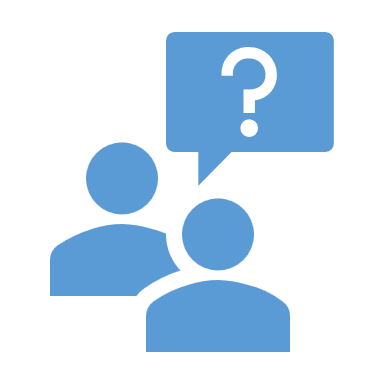 事　　例
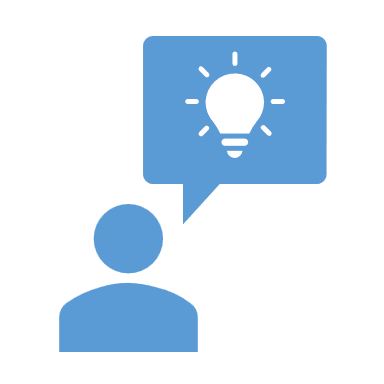 解決のポイント
【貸借対照表】別紙参照

①　資産－負債＝正味財産

②　正味財産＝指定正味財産＋一般正味財産

③　一般正味財産＝正味財産－指定正味財産

④　指定正味財産合計＝（うち基本財産への充当額）＋（うち特定資産への充当額）
　　※指定正味財産は基本財産又は特定資産にしか計上されないため、上記は等式となる。

⑤　一般正味財産合計≠（うち基本財産への充当額）＋（うち特定資産への充当額）
　　※貸借対照表に基本財産と特定資産しかない場合は上記は等式となるが、実際には流動資産や流動負債等が存在
　　　するため等式とはならない。
　　※カッコ書きへの記載金額は、注記の内訳に沿って表示する。

⑥　多額の借入金をして特定資産を得た場合等、一般正味財産合計よりもカッコ書き記載金額の方が大きくなることも
       あり得るが、誤りではない。
対応方法
①～⑥が正しく
反映されている
ことを確認する。
53  次年度繰越金が予算超過する場合の考え方
①　次年度繰越金は収入、支出が確定後に算出される
　　ものなので、他の勘定科目とは性質が異なる。
収支決算書において、次年度繰越金が予算額を超過してしまった。この場合、どのような事務処理が必要になるか。
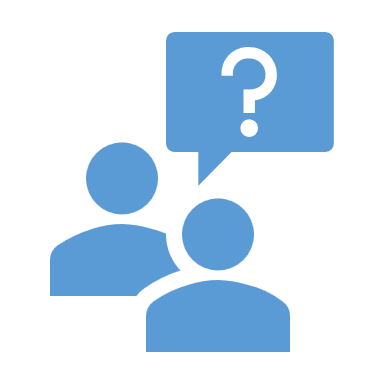 事　　例
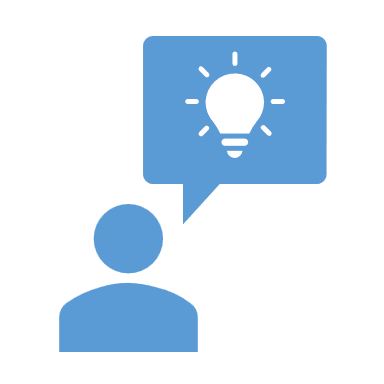 解決のポイント
対応方法
他の通常の支出科目が予算内で執行されている限り、次年度繰越金は予算超過となる。
※他の科目とは性質が
　異なる
予算　収　入　　　１００
    　　支　出　　　　８０
　　　次年度繰越金　２０
決算　収　入　　　１００
    　　支　出　　　　７０
　　　次年度繰越金　３０
収入と支出の
差し引きの結果
予算超過でも特段の処理は
不要
次年度繰越金
54  期末日が休日の場合の決算整理仕訳の日付
期末日が休日の場合、決算仕訳に係る振替命令書等の日付は年度最終営業日にすべきか。

　また、期末日付けの定期預金利息を年度内で普通預金へ移動させる場合はどのようにすべきか。
①　資金移動が伴うかどうかで処理方法が異なる。
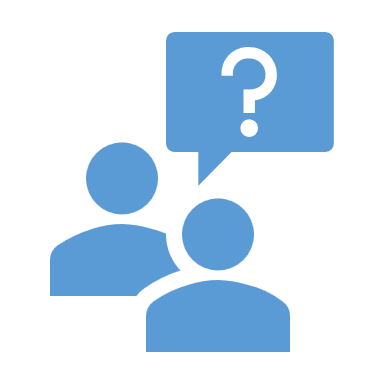 事　　例
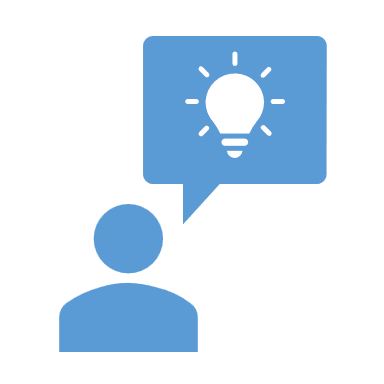 解決のポイント
対応方法
期末日（ 3月31日）の日付で処理。
決算整理仕訳に係る振替処理（減価償却費、引当金の計上等）は資金の移動が伴わないため、期末日が休日であっても期末日付けの処理が可能。
決算整理仕訳に係る処理日
資金移動が伴う取引
期末日が休日の場合
定期預金の利息を普通預金へ移動させる予算を計上しているため、当年度の利息として資金移動する場合。
　期末日が休日のため翌日4月1日に資金移動を行うが、3月31日時点の残高証明書と通帳残高が一致しなくなる。
伝票は3月31日で資金移動したとして起票し、併せて銀行残高調整表（※）を作成して残高の証明書とする。
（※）残高証明書と預金勘定の金額に不一致があった場合にその原因を確認して調整することで、　
　　　貸借対照表の預金勘定の残高を実証するもの。
55  未収賦課金が資金収支整理期間内に納入されなかった場合の注記の書き方
3月31日時点の貸借対照表に未収賦課金等として計上したものが、資金収支整理期間内に納入されなかった。
　この場合、収支決算書に対する注記はどのように作成すべきか。
①　収支決算書の「資金」の範囲には何を含んでいるか
　　確認する。
解決のポイント
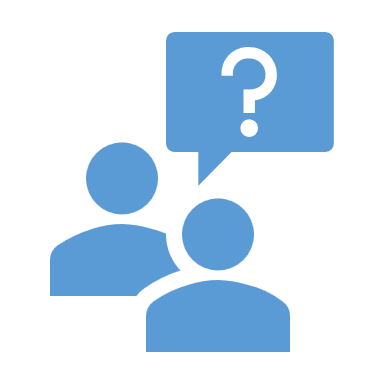 事　　例
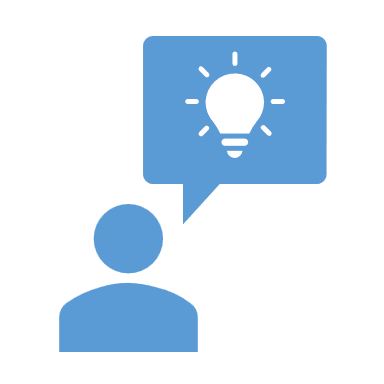 【資金収支整理期間（5/31まで）を設定している場合】
資金の範囲には、現金及び預金のほか、収支予算書に計上した収入及び支出に係る資産及び負債で、5月31日までに決済が完了するものを含めている。
対応方法
【資金の範囲を確認】
貸借対照表に未収賦課金等として計上したもののうち、5/31までに納入されたものを収支決算書に反映する。
資金収支整理期間に納入されなかった未収賦課金は、収支決算書に対する注記に記載する必要はない。
5/31までに納入されなかったものについては収支決算書に計上されないため、収支決算書に対する注記の「次期繰越収支差額に含まれる資産及び負債の内訳」において、未収賦課金等の当期末残高が貸借対照表残高と一致しないことに注意。
【例】未収賦課金等について
貸借対照表残高：85,000円  →  3/31時点の未収賦課金等の額。
収支決算書注記：  5,000円  →  貸借対照表に未収賦課金等として計上したうち、
　　　　　　　　　　　　　　資金収支整理期間末日までに納入された額。
差額：80,000円  →  資金収支整理期間末日までに納入されなかった額。
　　　　　　　　　注記への記載は不要。
56  前年度の次期繰越収支差額が誤っていた場合の処理
収支決算書に対する注記の前期末残高の次期繰越収支差額が誤っていることが判明したが、どのように修正すべきか。
①　調整額の科目を設け、収支決算書の収入の部に
　　おいて調整する。
解決のポイント
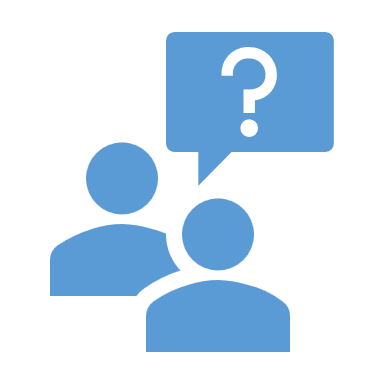 事　　例
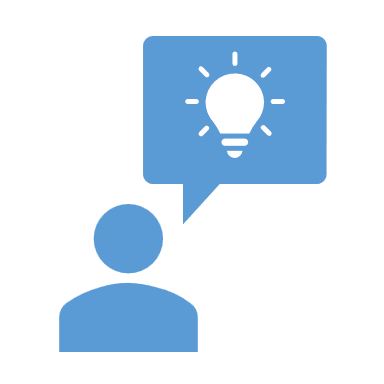 ※　資金の範囲以外のものを資金としていたことによる。
対応方法
誤りを発見した年度の収支決算書の収入の部に、「前期繰越収支差額調整額」を設けて調整する。
収支命令書：（款）前期繰越収支差額調整額
複式仕訳：不要
※　減額の場合は収入の部にマイナス表記
※　予算額欄は０円
※　注記の「次期繰越収支差額に含まれる資産及び負債の内訳」に、
　　前期末残高として調整前、調整額、調整後欄を設けてそれぞれ記載
※　財務諸表等作成要領P308参照
57 土地改良区の合併により資産を受け入れる場合の処理
合併をする複数の土地改良区は、それぞれ解散して決算残金を持って新たに１つの土地改良区となる。合併後の土地改良区が解散した土地改良区の決算残金を受け入れる場合、土地改良区会計基準で示されたどの予算科目が適切か。
①　合併の形態は「新設」又は「吸収」のどちらか
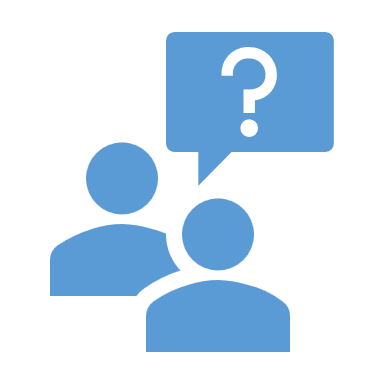 事　　例
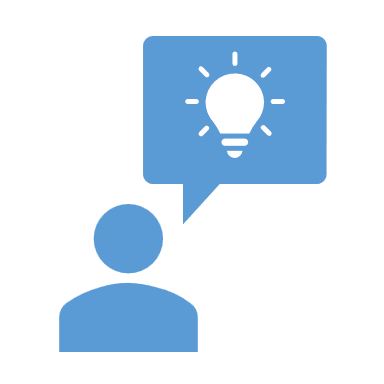 解決のポイント
★吸収合併の場合（B土地改良区の処理）　
（例：A土地改良区が解散し、B土地改良区に吸収される形での合併）
　※合併での資金がわかりやすいように、合併繰入金等の科目を新設している。

●現金預金を受け入れる場合
収入命令書：(款) 合併繰入金(項)A土地改良区からの繰入金  100　
複式仕訳：（借方）現金及び預金  100／（貸方）A土地改良からの繰入金（経常外） 100

●固定資産を受け入れる場合（所有土地改良施設／譲与分400、土地改良区負担分100）
命令書：振替命令書　
複式仕訳：（借方）所有土地改良施設  400／（貸方）所有土地改良施設受贈益（指定）400
命令書：振替命令書　
複式仕訳：（借方）所有土地改良施設  100／（貸方）A土地改良区からの繰入金（経常外）100

●固定負債を受け入れる場合
命令書：振替命令書
（借方）A土地改良区からの繰入金（経常外）  100／（貸方）職員退職給付引当金  100
　　　※収入のマイナス
対応方法
★新設合併の場合

解散したそれぞれの土地改良区の決算残金を合計した金額で開始貸借対照表を作成するため、決算残金の受け入れ科目を設定する必要はなし。
58  発電側課金が売電収入と相殺される場合の処理
電力会社より「発電側課金」の請求があったが、この支払は電力会社が土地改良区に支払う購入電力料金（土地改良区にとっては売電収入）と相殺されるとのことであった。
　会計処理をする際には、相殺される前の処理も行うべきか。又は、通帳に入金された売電収入のみの処理でよいか。
①　実際に金銭の授受は発生しないが、帳簿上は本来の
　　取引を記録する。

②　車両の下取りを通した購入と同様の考え方をする。
　　（売電収入と課金支出をそれぞれ別に考える。）
解決のポイント
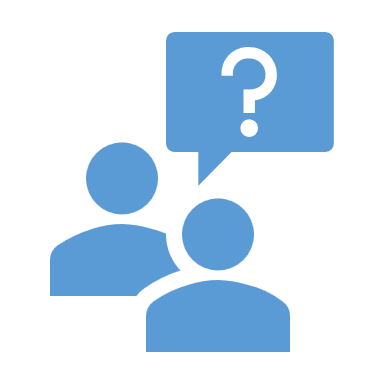 事　　例
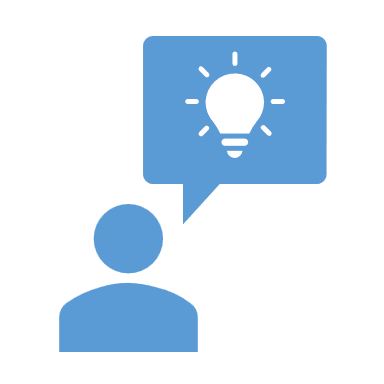 ○売電収入100、発電側課金20の場合
購入電力料金100から発電側課金20を差し引くため、実際の現金預金の動きはない。
発電側課金の支払  20
対応方法
土地改良区
        80
電力会社
購入電力料金の支払  100
【売電収入の入金】
　　収入命令書：（款）発電事業収入（項）売電収入
　　複式仕訳：（借方）現金及び預金　100／（貸方）売電収入  100

　【発電側課金の支出】
　　支出命令書：（款）発電事業費（項）発電側課金支出（追加）
　　複式仕訳：（借方）発電側課金　20／（貸方）現金及び預金　20
売電収入の入金時に左記の処理を行うことで、結果として現金預金が80入金されることを示している。